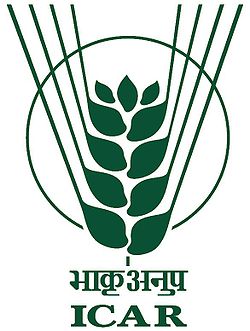 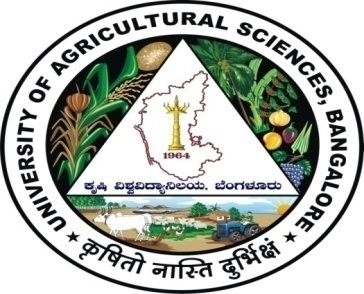 ICAR - Krishi Vigyan Kendra 
Bengaluru Rural District
Action Plan 
2020-21
Presentation by
Dr. A.P. Mallikarjuna Gowda
Senior Scientist & Head
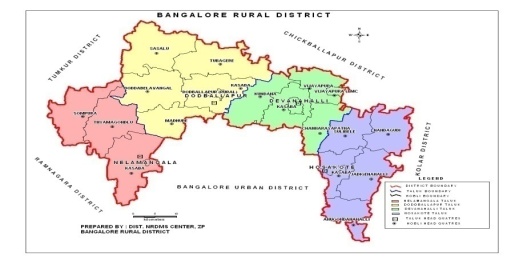 Profile of Bengaluru Rural District
Crop Details of Bengaluru Rural District
Source: Department of Agriculture, Bengaluru Rural District, 
2018-19
Source: Department of Horticulture, Bengaluru Rural District, 
2018-19
Livestock Details of Bengaluru Rural District
KVK  Manpower  and  Facilities
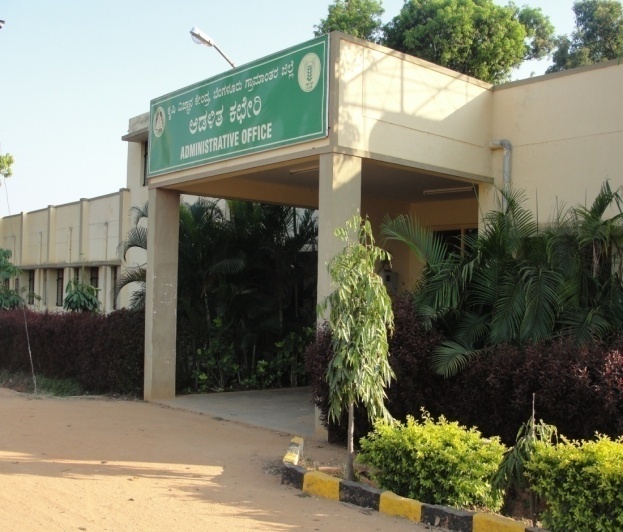 Office building
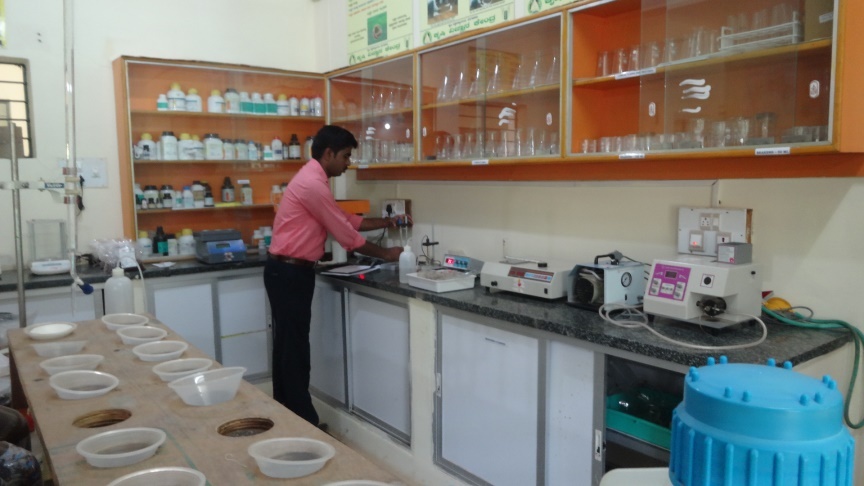 Soil & Water Testing Laboratory
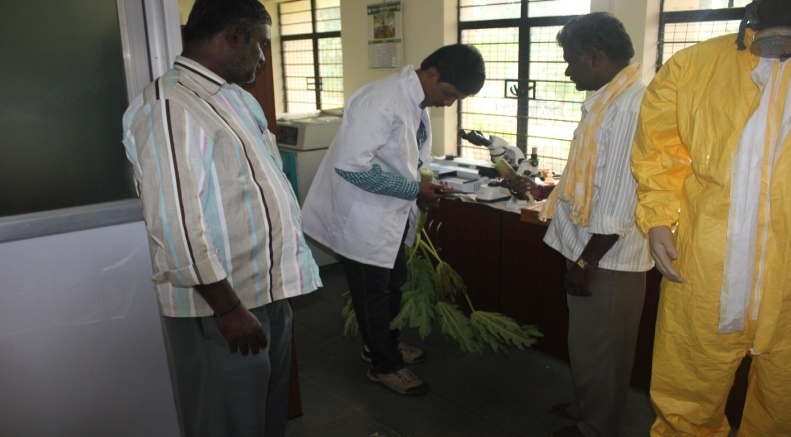 Plant health clinic
KVK Demonstration Units
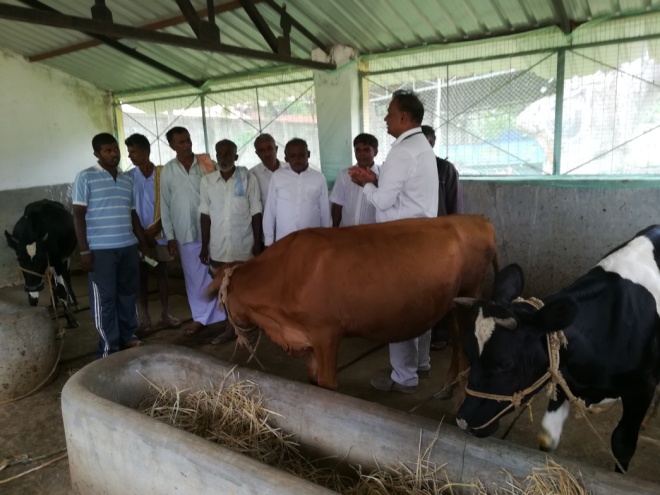 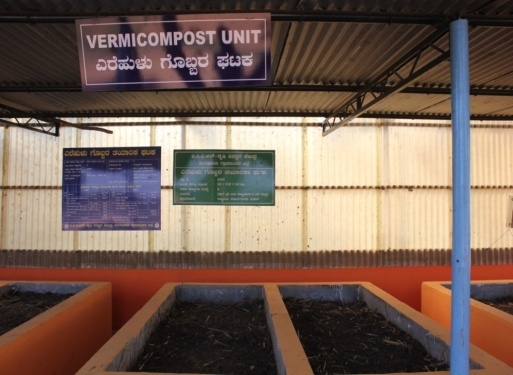 Apiary unit
Vermicomposting Unit
Dairy Unit
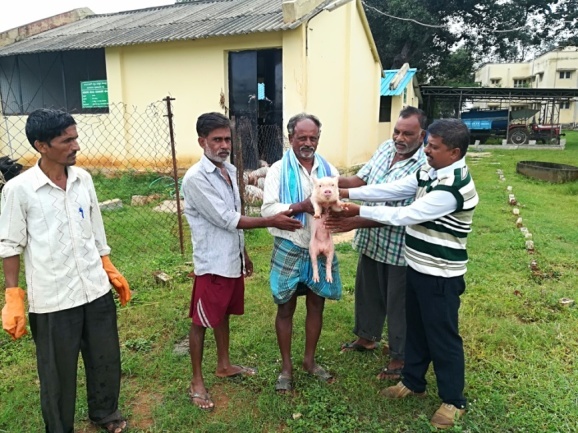 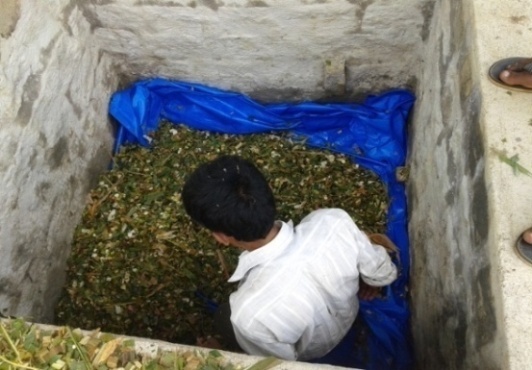 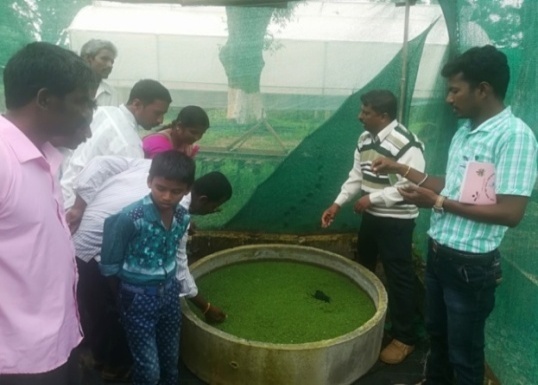 Piggery Unit
Silage Unit
Azolla Unit (2 m2)
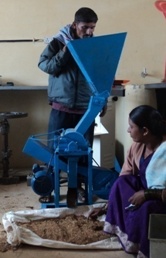 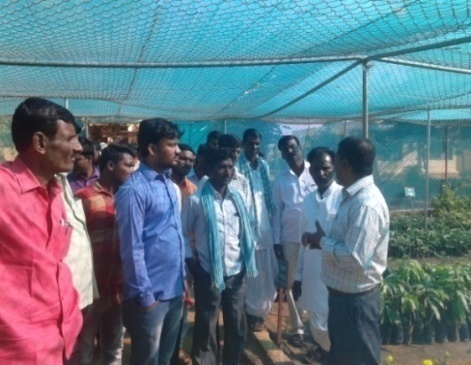 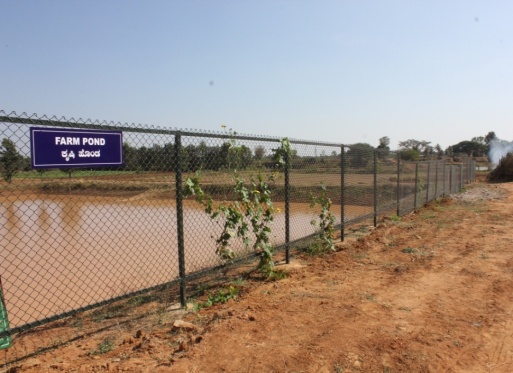 Farm Pond
Millet Processing Unit
Model Horticultural Nursery
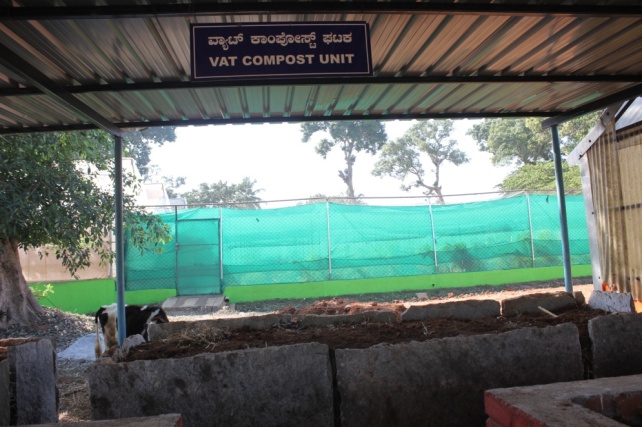 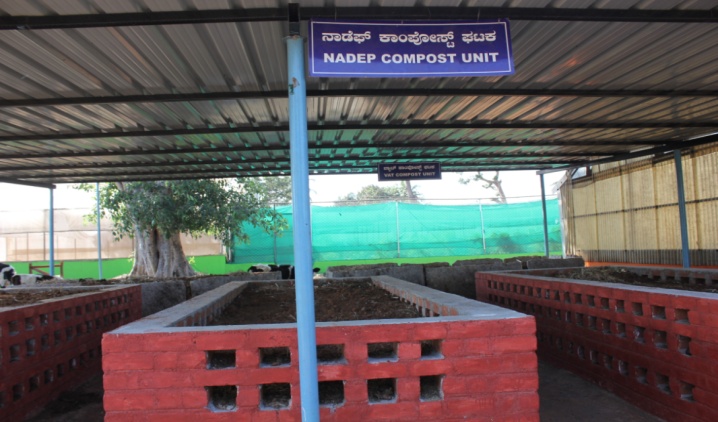 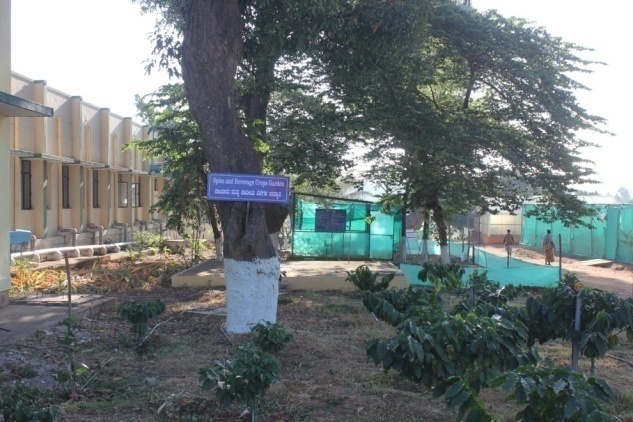 Nadep method composting unit
VAT methof composting unit
Spice garden
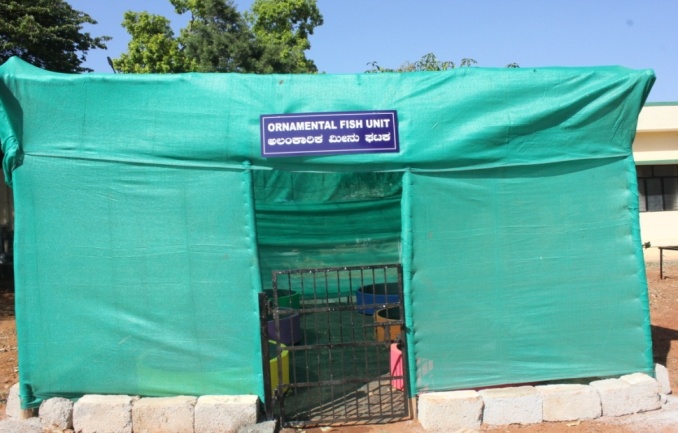 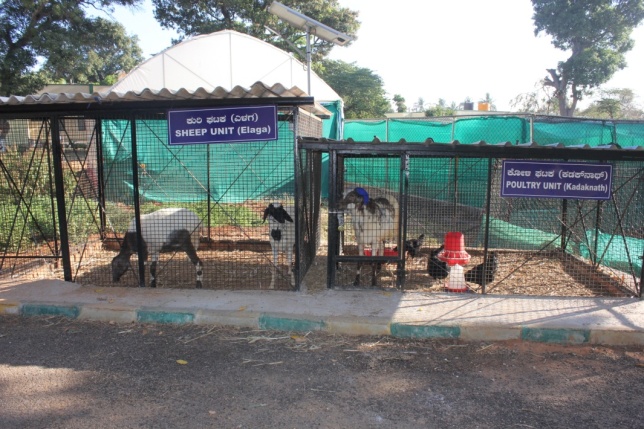 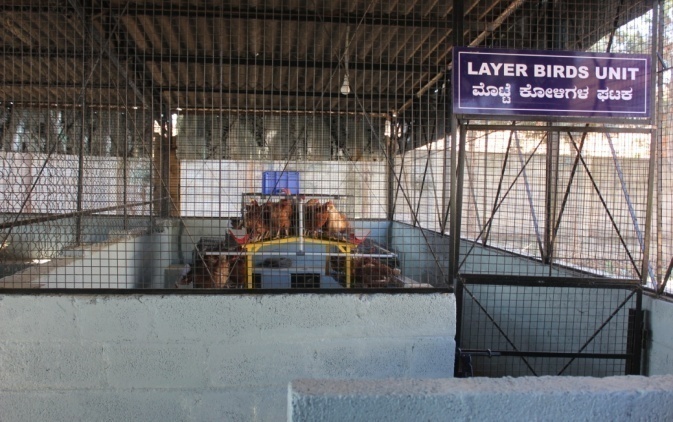 Ornamental fish unit
Goat and poultry unit
Layer birds unit
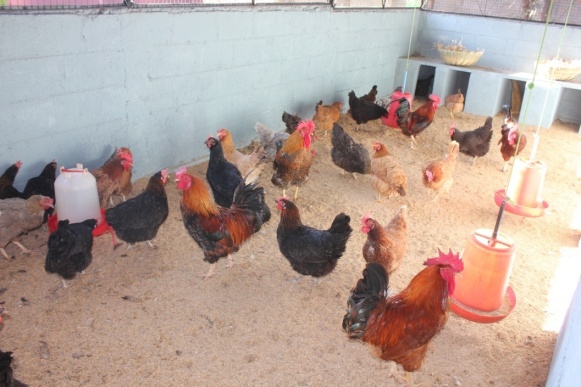 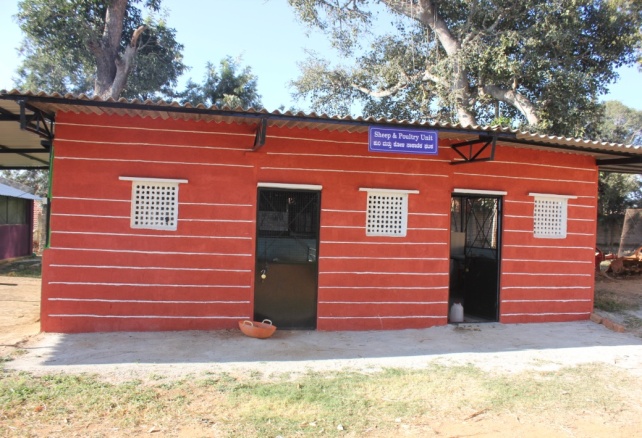 Sheep and poultry unit
Local poultry birds unit
Cross-learning across KVKs
Cluster KVK’s
1. DFI Strategy- Crop Productivity
DFI Strategy- Crop Productivity
DFI Strategy- Crop Productivity
2. DFI Strategy-Reduction in cost of cultivation
DFI Strategy-Reduction in cost of cultivation
3. DFI Strategy- Crop diversity
4. DFI Strategy- Value addition & Market linkage
Nelamangala Cluster
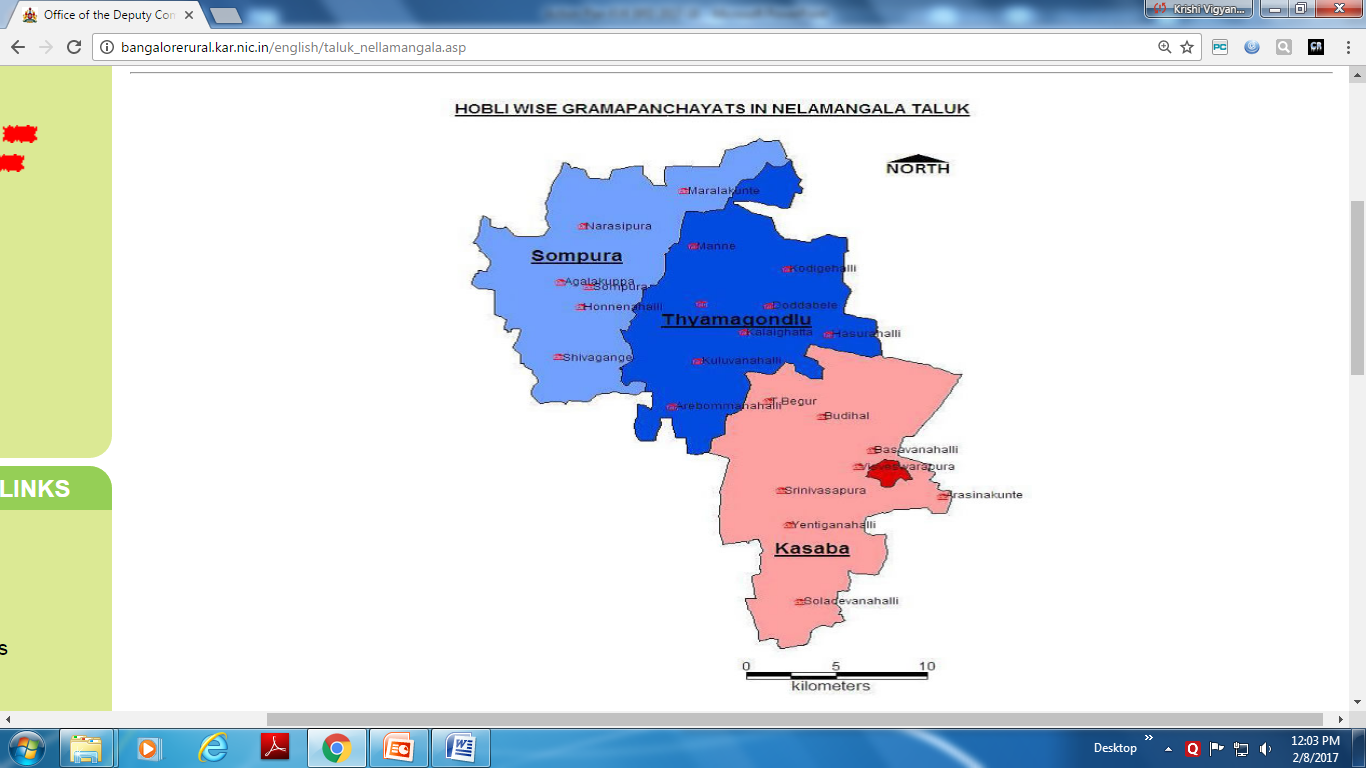 Cluster villages -  
Krishnarajapura, Adihosalli, Obalapura
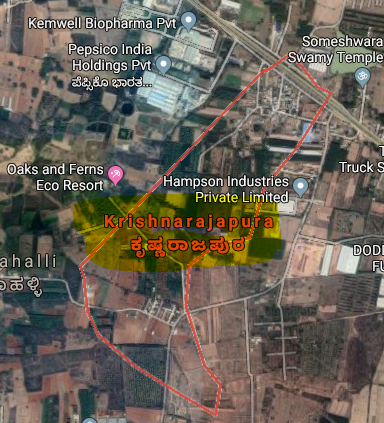 Nelamangala Taluk
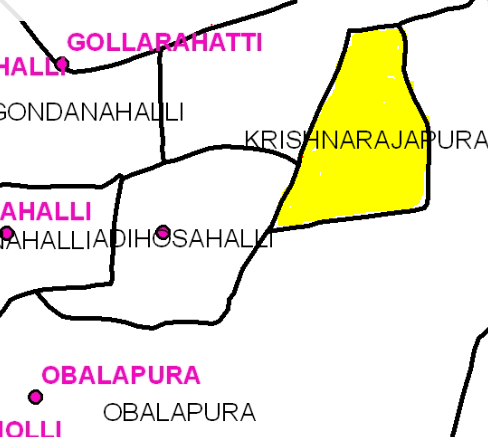 Satellite image of Krishnarajapura village
Cluster villages
Participatory Rural Appraisal (PRA) - Nelamangala Cluster
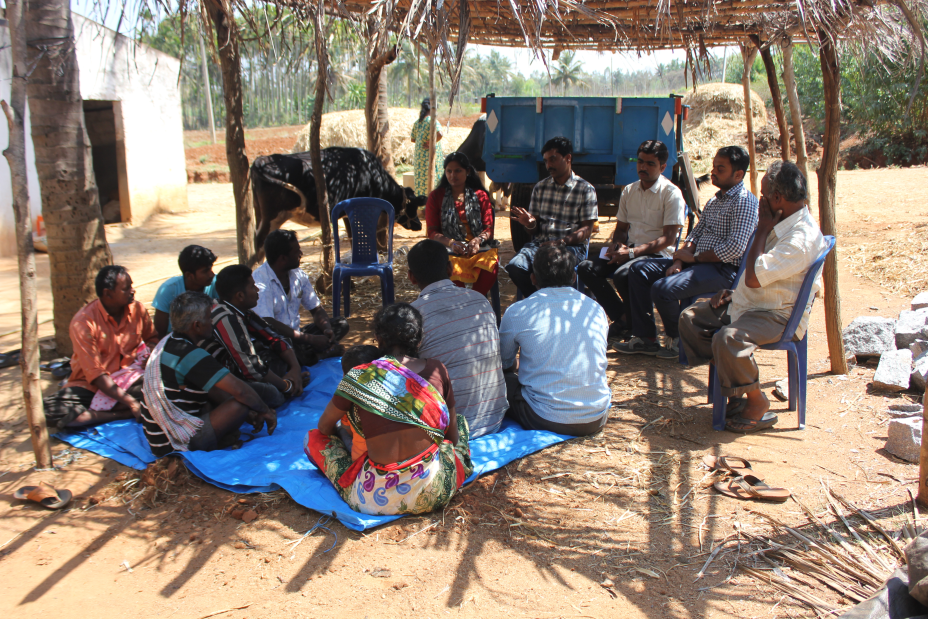 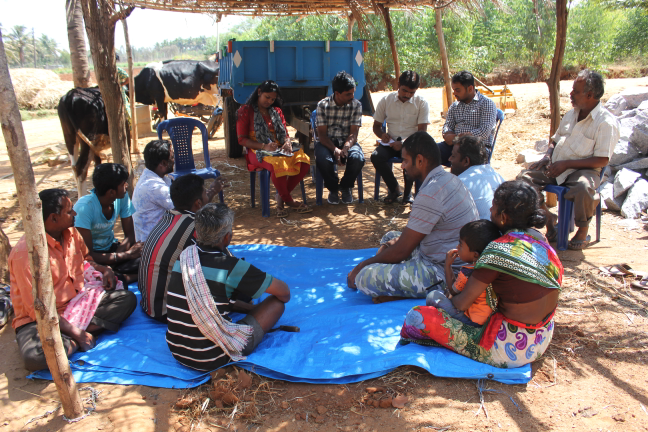 Explaining PRA Objectives
Briefing of Village Agriculture Situations
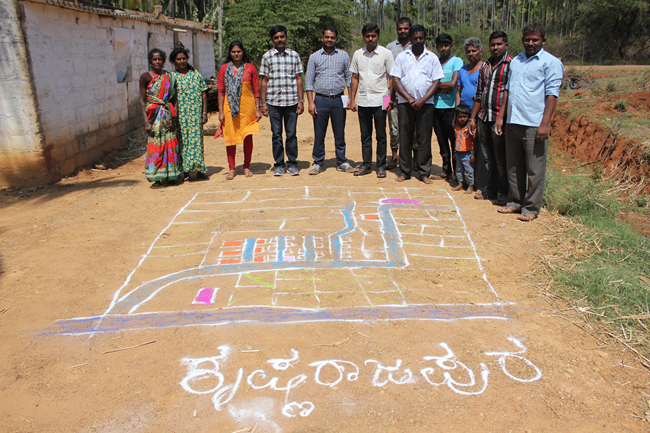 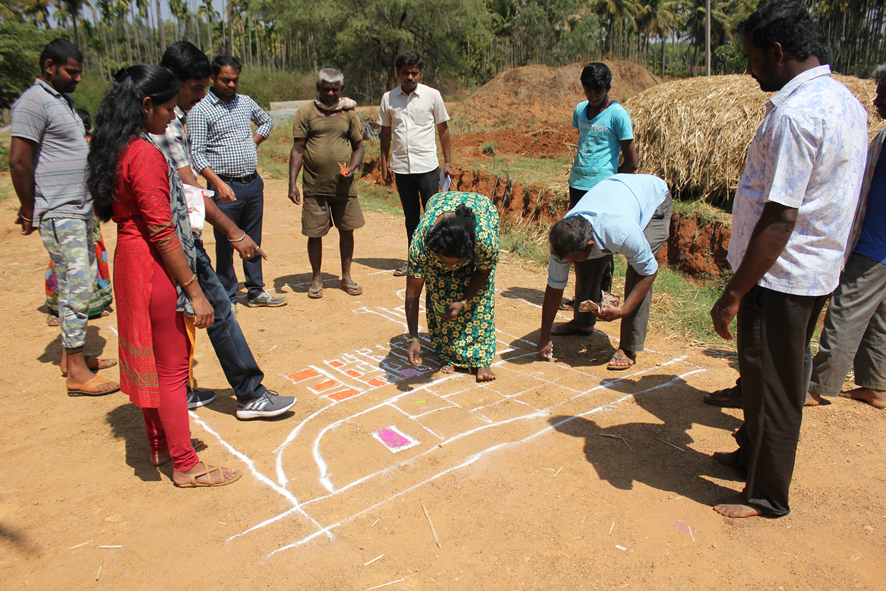 Drawing of Resource Map
Village Resource Map
Problems identified in Nelamangala Cluster
Gap Identification and Technology Prioritization – Nelamangala Cluster
Gap Identification and Technology Prioritization – Nelamangala Cluster
Gap Identification and Technology Prioritization – Nelamangala Cluster
Activities in Nelamangala clusterCluster villages -  Krishnarajapura, Adihosalli, Obalapura
Activities in Nelamangala clusterCluster villages -  Krishnarajapura, Adihosalli, Obalapura
Details of Hosakote Cluster
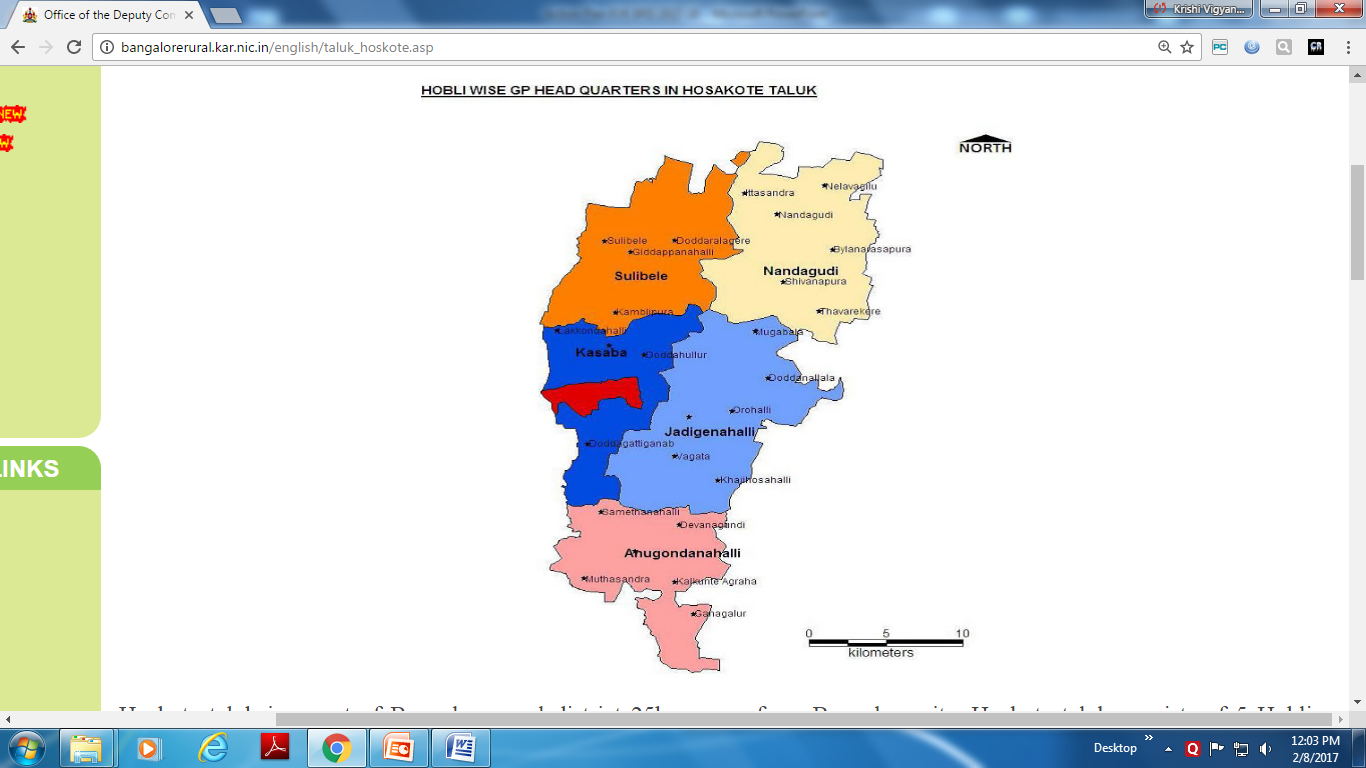 Cluster villages –  Lakkondahalli, Vapasandra,   
              Thimmasandra
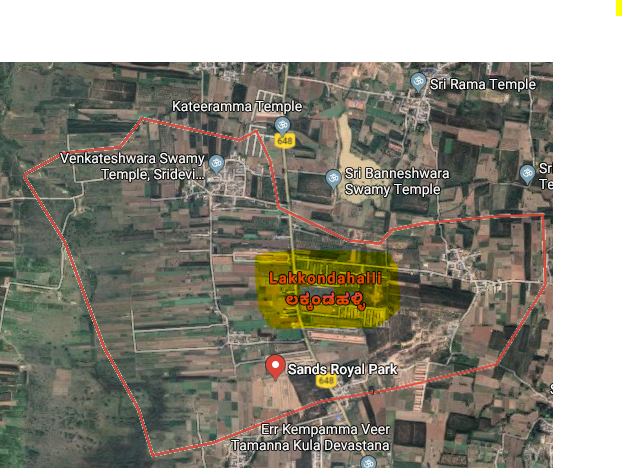 Hosakote Taluk
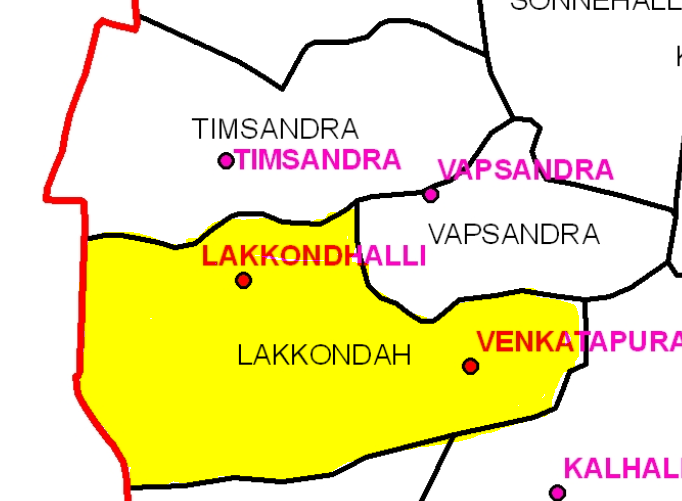 Satellite image of Lakkondahalli village
Cluster villages
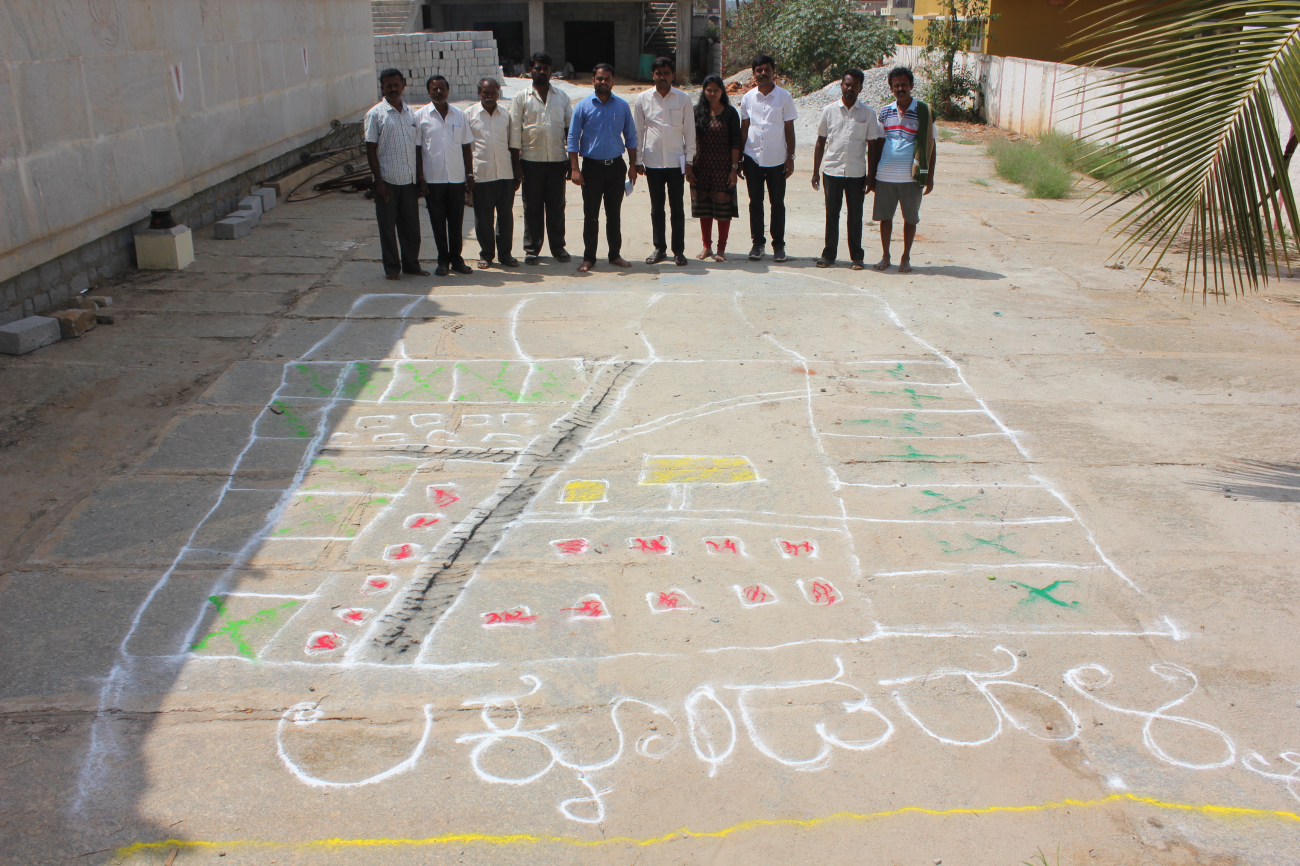 Participatory Rural Appraisal (PRA) - Hosakote  Cluster
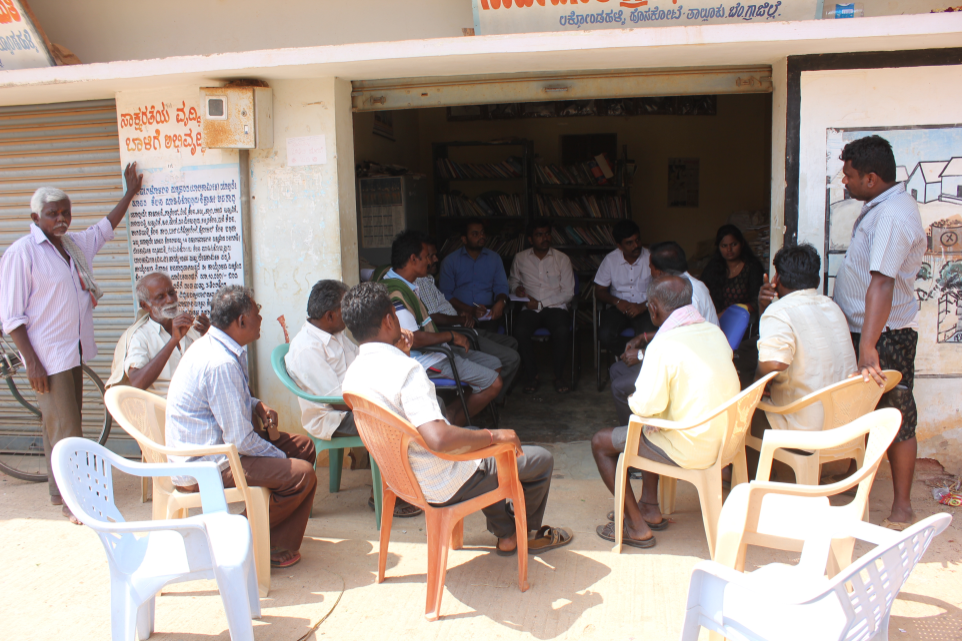 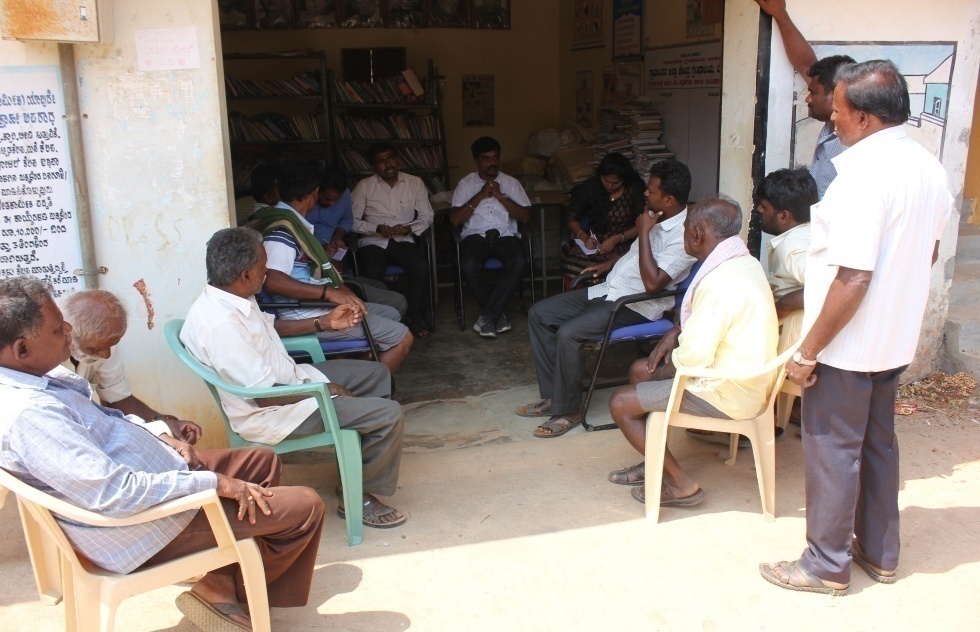 Explaining PRA Objectives
Briefing of Village Agriculture Situations
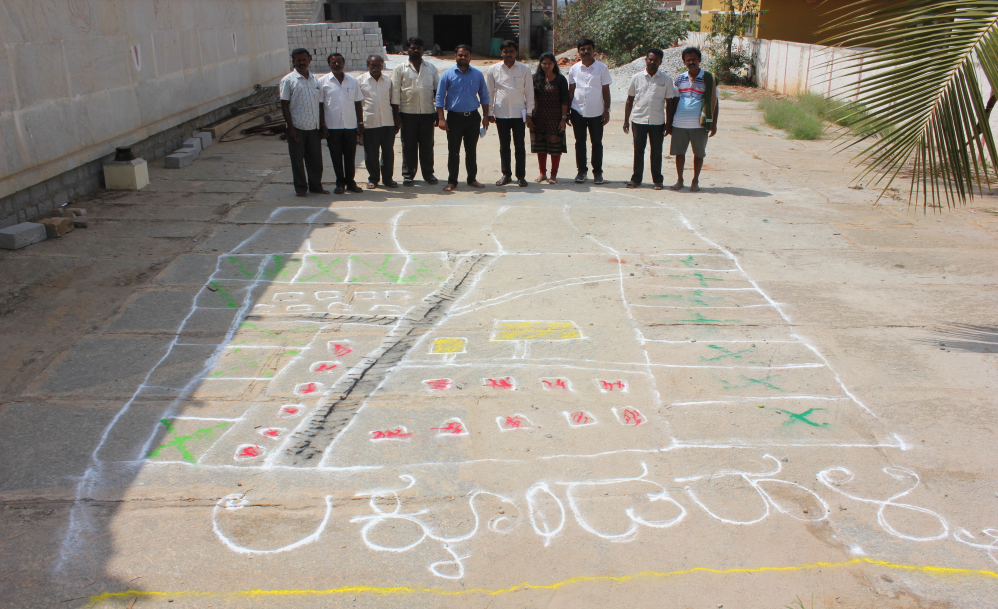 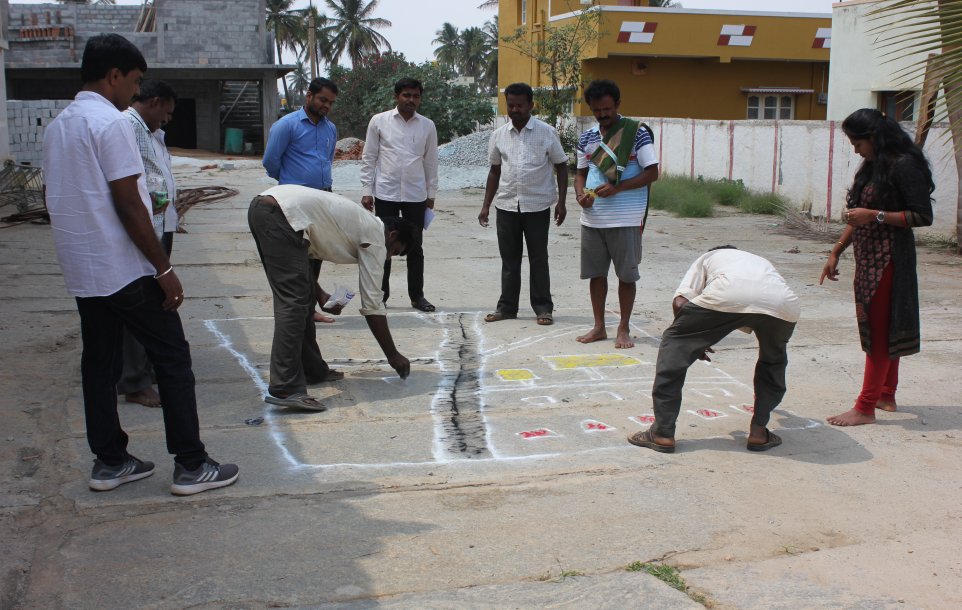 Village  Resource Map
Drawing of Resource Map
Problems identified in Hosakote Cluster
Gap Identification and Technology Prioritization – Hosakote Cluster
Gap Identification and Technology Prioritization –Hosakote Cluster
Gap Identification and Technology Prioritization –Hosakote Cluster
Activities in Hosakote clusterCluster villages-Lakkondahalli,Vapasandra,Thimmasandra
Devanahalli   Cluster
Cluster villages – Kaggalahali, Marenahalli, Kondenahalli
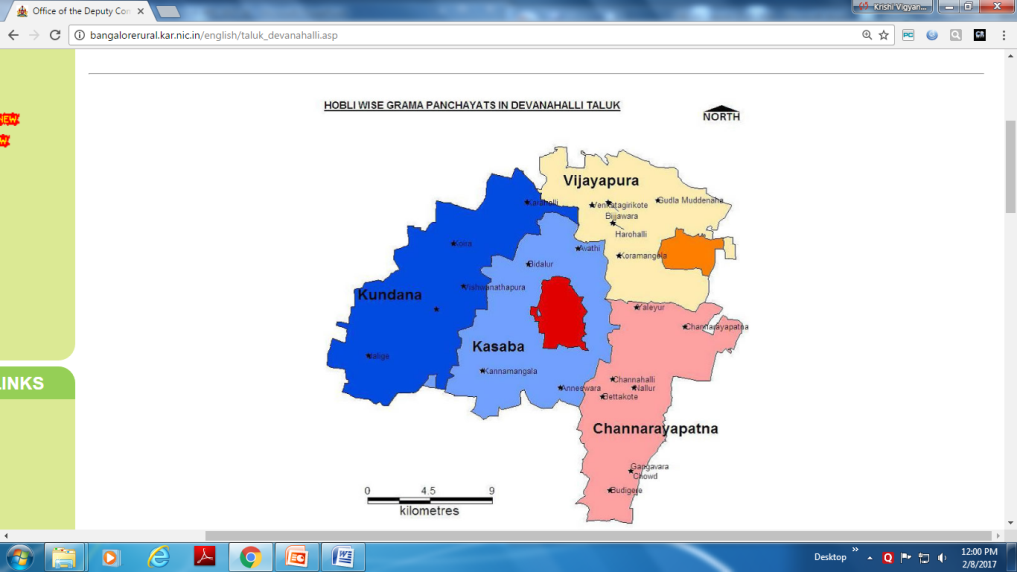 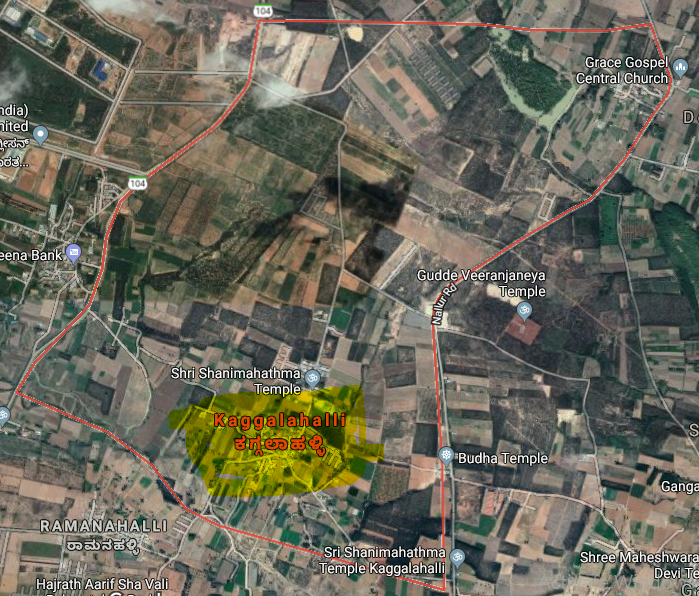 Devanahalli Taluk
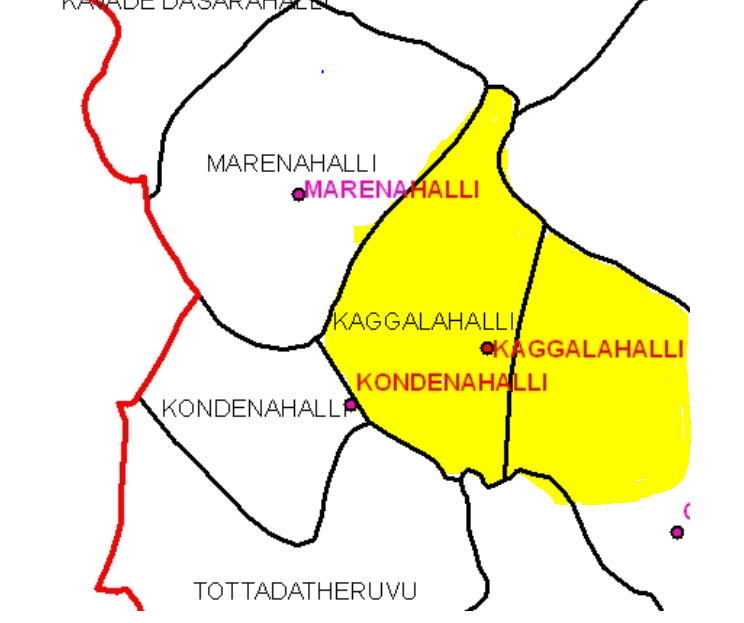 Satellite image of Kaggalahalli village
Cluster villages
Participatory Rural Appraisal (PRA) - Devanahalli Cluster
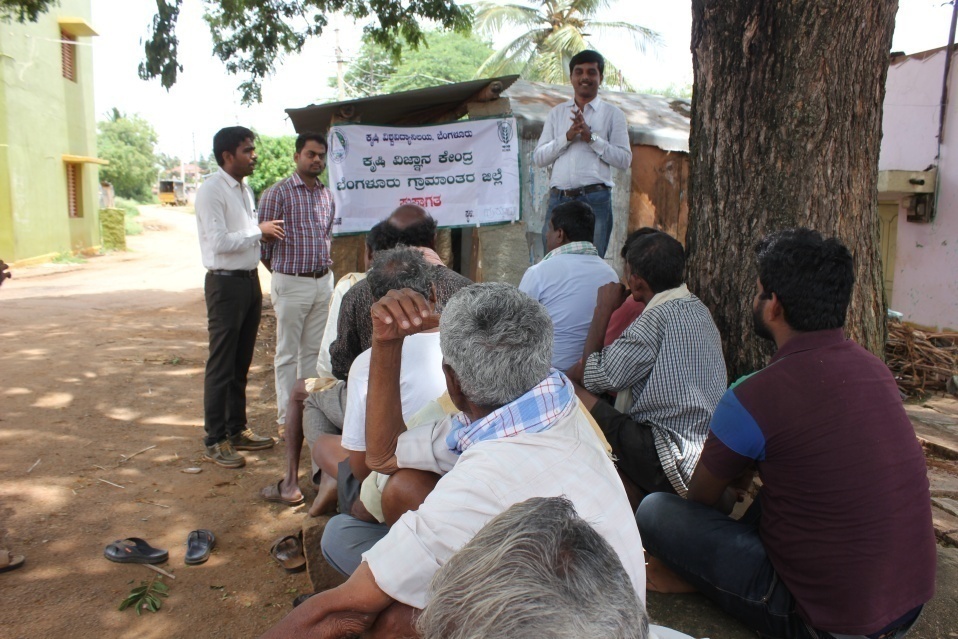 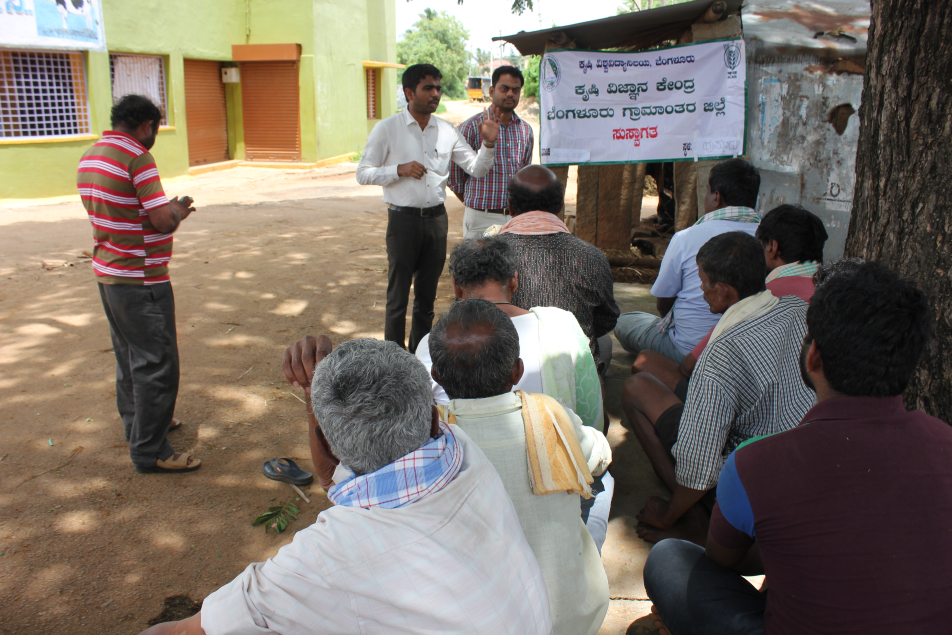 Explaining PRA Objectives
Briefing of Village Agriculture Situations
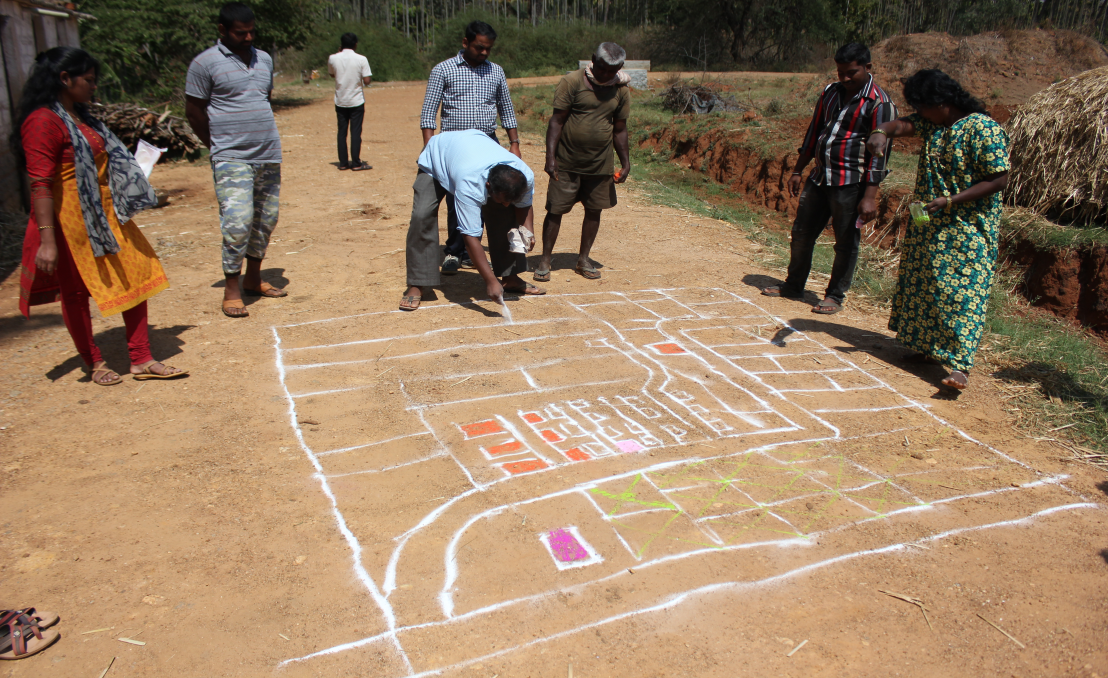 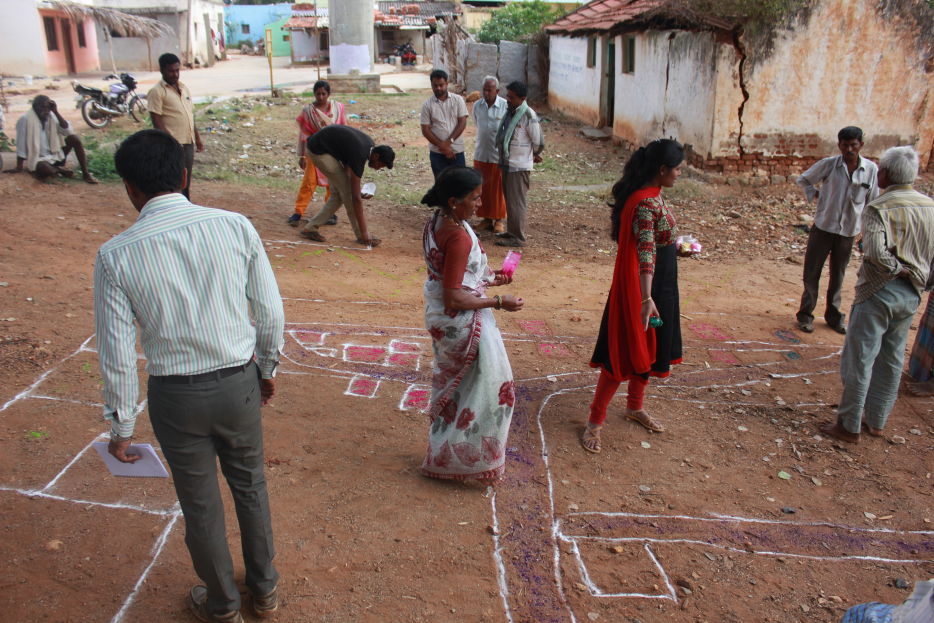 Drawing of Resource Map
Village  Resource Map
Problems identified in Devanahalli Cluster
Gap Identification and Technology Prioritization – Devanahalli Cluster
Gap Identification and Technology Prioritization – Devanahalli Cluster
Activities in Devanahalli  clusterCluster villages - Kaggalahali, Marenahalli, Kondenahalli
Doddaballapura Cluster
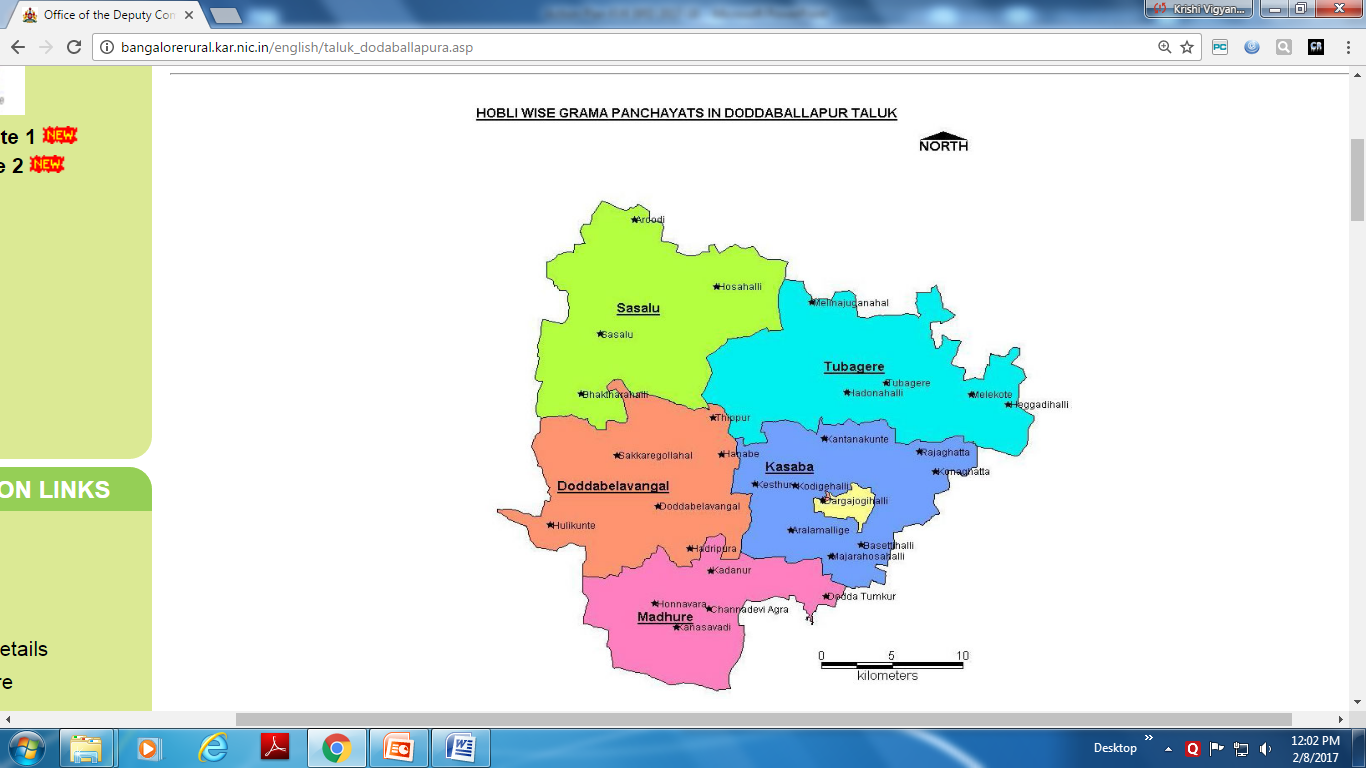 Cluster villages – Vabasandra, Gundamagere and Makali
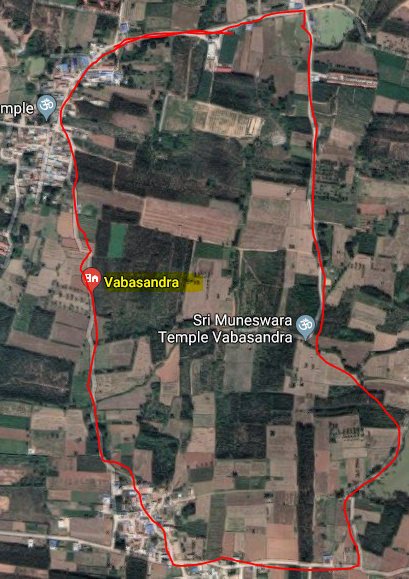 Doddaballapura Taluk
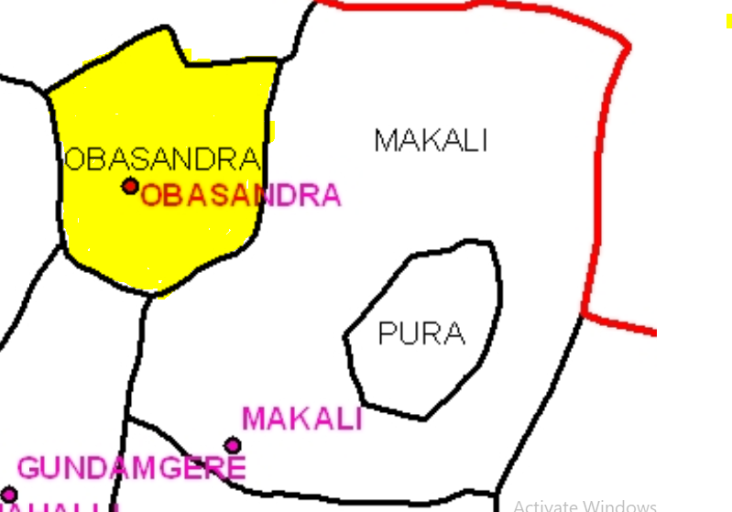 Vabasandra
Satellite image of Vabasandra village
Cluster villages
Participatory Rural Appraisal (PRA) -  Doddaballapura Cluster
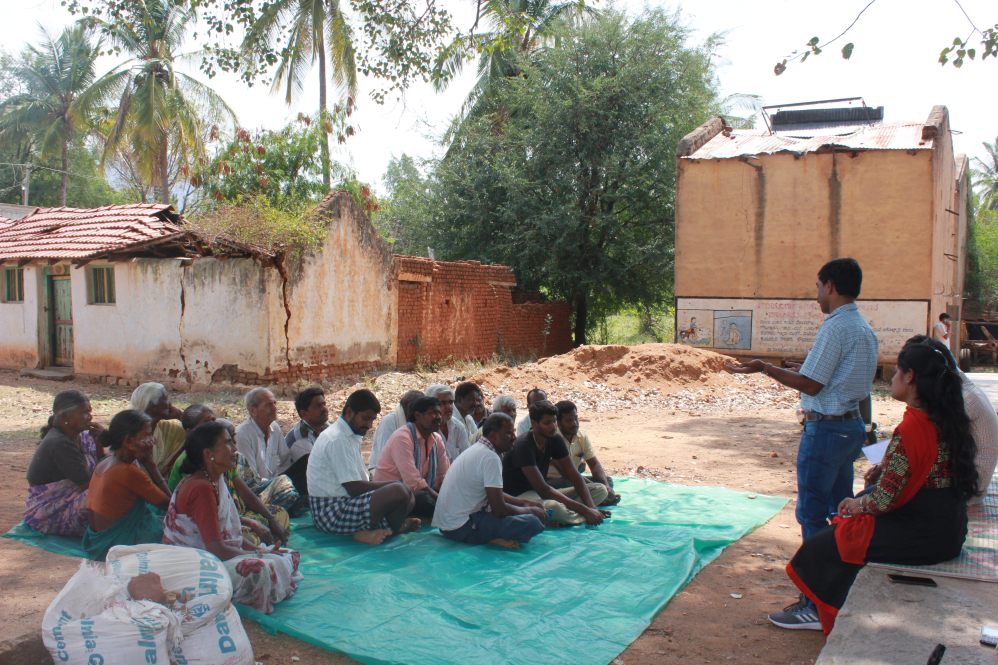 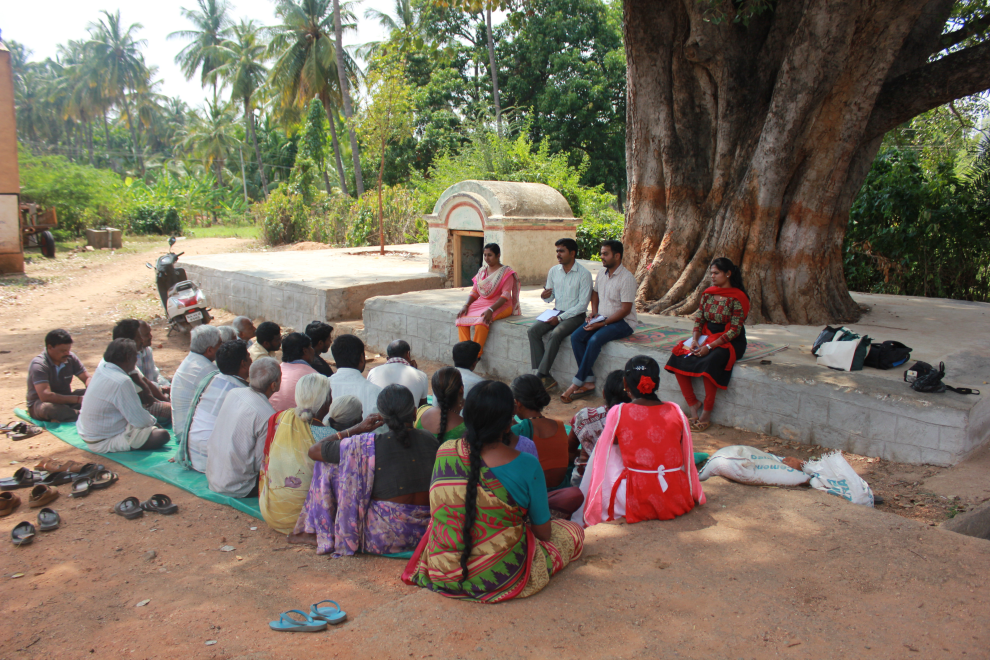 Explaining PRA Objectives
Briefing of Village Agriculture Situations
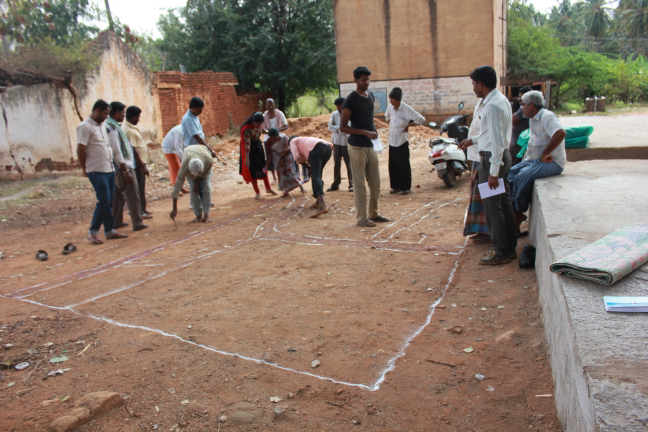 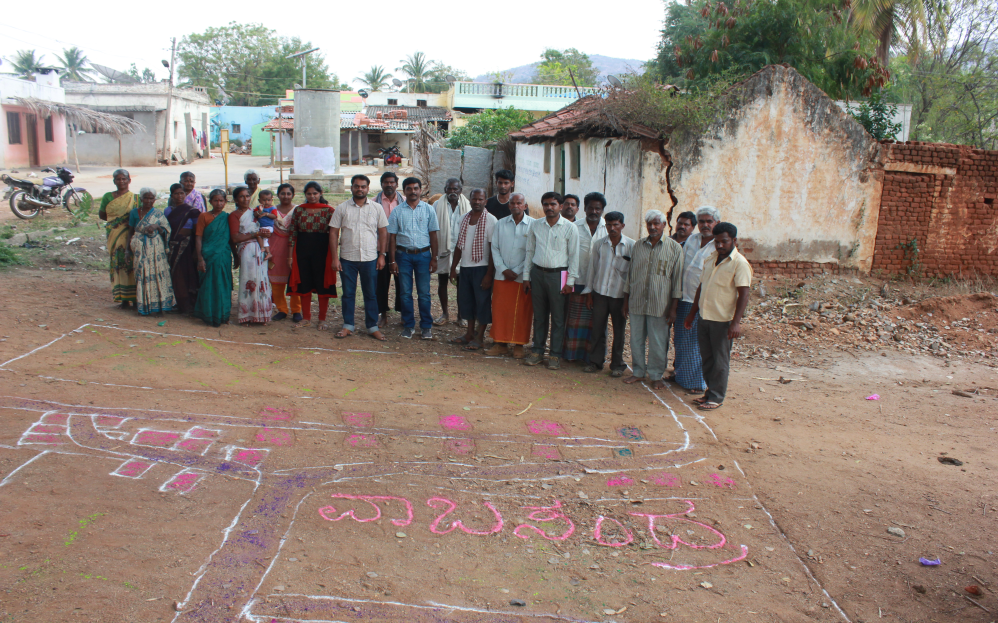 Village  Resource Map
Drawing of Resource Map
Problems identified in Doddaballapura Cluster
Gap Identification and Technology Prioritization –  Doddaballapura Cluster
Gap Identification and Technology Prioritization –  Doddaballapura Cluster
Gap Identification and Technology Prioritization –  Doddaballapura Cluster
Activities in Doddaballapura  clusterCluster villages-– Vabasandra, Gundamagere & Makali
Activities in Doddaballapura  clusterCluster villages– Vabasandra, Gundamagere & Makali
Abstract of activities (2020-21)
Abstract – On Farm Testing
1. Assessment of suitable redgram  varieties for vegetable purpose
New
Rationale
Lower market price during peak season
Low yield due to terminal end drought
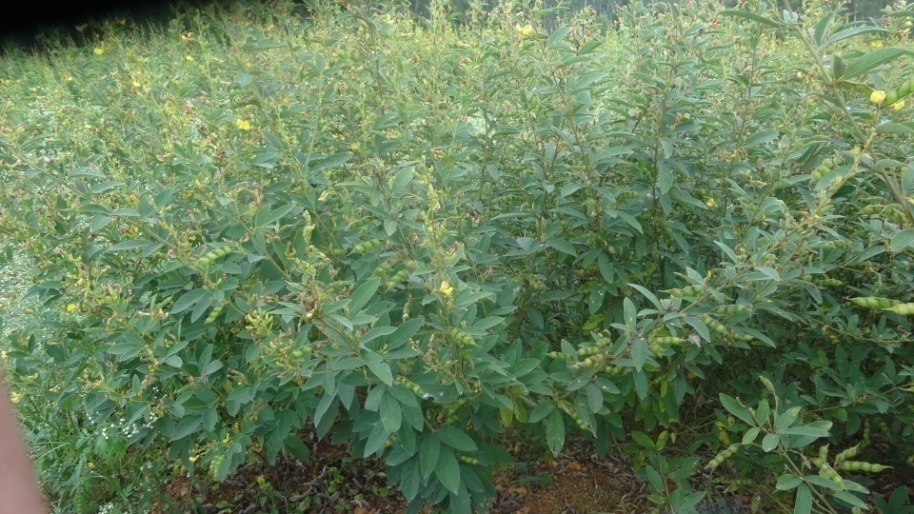 Early duration Ujwala variety
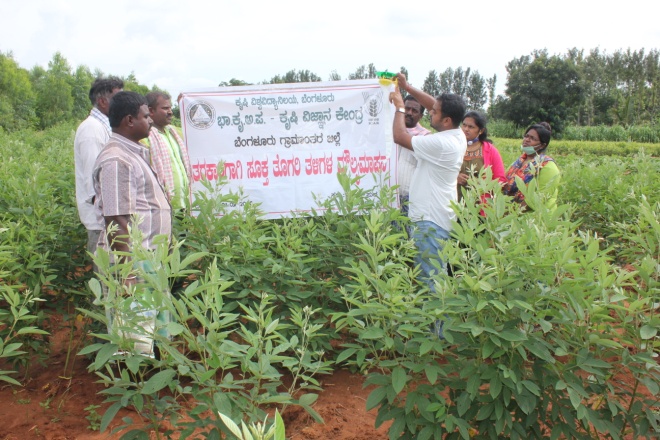 Implementation
Critical Inputs
Trials :  03 (1.2 ha) 
Total Cost : Rs. 22,200 (B+FD)
Vill. : Krishnarajapura
Taluk : Nelamangala
Scientists: Agron, SS and PP
Parameters
Plant height (cm)
Number of branches/plant
Days to 50 % flowering
 Number of pods/ plant 
 Green pods Yield  (q/ha)
B:C ratio
2. Assessment on Management of Mosaic Virus in Ridge Gourd through Integrated Approach
2nd year
Rationale
Severe incidence of MV (> 31%)
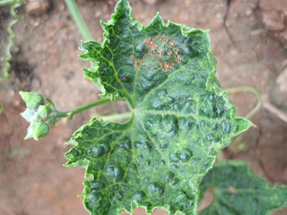 Critical Inputs
Implementation
Trials :  05 (1.0 ha) 
Total Cost : Rs.  45,000 (B+FD)
Vill. : Kaggalahalli
Taluk : Devanahalli
Scientist: Hort (SS & H) ,PP, Agron, SS & AE
Parameters
Plant height (cm), No. of fruits/plant, fruit length  & girth (cm) 
Disease incidence (%)
No. & cost of sprays
Yield 
B:C ratio
3rd year
3. Assessment of nutrient management in potato
Rationale
Imbalanced fertilizers application
Low yield
Soft rot during storage
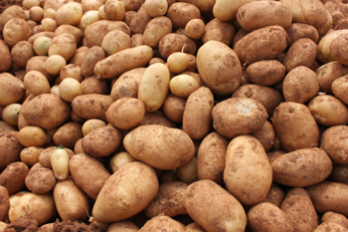 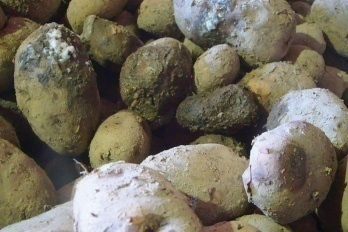 Critical Inputs
Implementation
Demos :  05 (1 ha) 
Total Cost : Rs. 12,550  (B+FD)
Vill. : Siddenahalli, Hosakote Tq
Scientists : SS, Agr & Hort          (Sr.S&H)
Parameters
Soil fertility status 
No. of tubers/plant
Tuber weight (g)
Tuber Yield (t/ha)
Soft rot incidence (%)
B:C ratio
Distribution of Soil Health Cards
Abstract : Front Line Demonstrations
Abstract : Front Line Demonstrations
1. Addressing drought and blast vulnerability through fingermillet var. ML 365 under double cropping system
Rationale
Fingermillet as sole crop 
Non utilization of pre monsoon rainfall
Blast and drought susceptibility in fingermillet
Technology: UAS(B)
Double cropping system (cowpea and fingermillet)
Moisture conservation furrows (every 12 rows) in finger millet
Use of blast resistant var. ML 365 
Seed treatment with Rhizobium (for cowpea)and Azospirillum (For fingermillet)
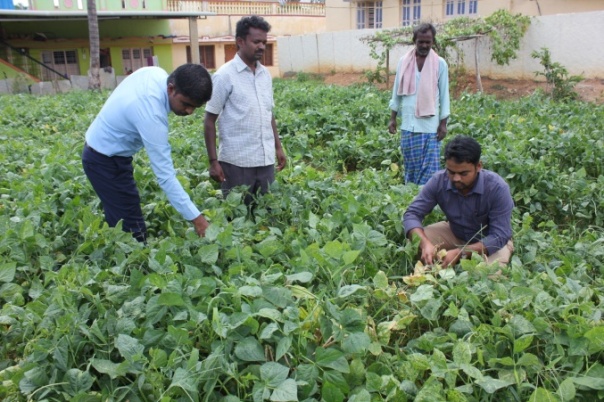 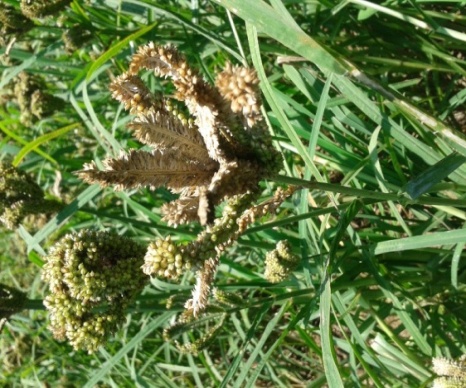 Cowpea (IT-38956-1)
Blast incidence
Critical Inputs
Implementation
Demos: 10 (4 ha) 
Total Cost: Rs. 23,600 (B+FD)
Vill.: Lakkondahalli
Taluk: Hoskote  Tq.
Scientists – Agronomy, SS & PP
Parameters
Plant height (cm) in both crops
No. of  productive tillers/plant in finger millet
No. of branches in cowpea
 Blast  severity (%) in finger millet
Yield (q/ha) for both crops
 B:C ratio
2. Integrated crop management in Redgram BRG-3
Rationale
Wilt incidence (>10 %) 
Sterility mosaic disease (10-15%)
Imbalanced Nutrition
Technology: UAS(B) 
Use of wilt resistant var. BRG 3 
Formation of Ridges and furrows
Seed treatment with Rhizobium
Installation of pheramone traps
Spray of Pulse Magic 
Spray of need based pp chemicals
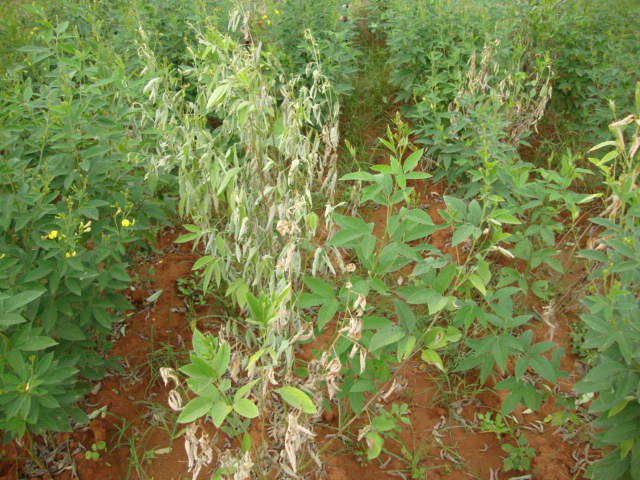 Fusarium wilt
Critical Inputs
Implementation
Demos: 5 (2 ha)
Total cost: Rs. 22,550 (B+FD)
Vil.:  Lakkondahalli
 Taluk: Hoskote  Tq.
Scientists – Agron, SS & PP
Parameters
Plant height (cm)
Number of branches/plant
Wilt  severity (%)
Sterility mosaic disease severity (%)
Yield (q/ha) 
 B:C ratio
3. Demonstration of multicut fodder sorghum COFS-31
 for green fodder and silage
Rationale
Conventional fodder sorghum crop (Kakmar)-less yield
 Unaware about the availability of suitable multicut fodder
Lack of awareness about silage technology
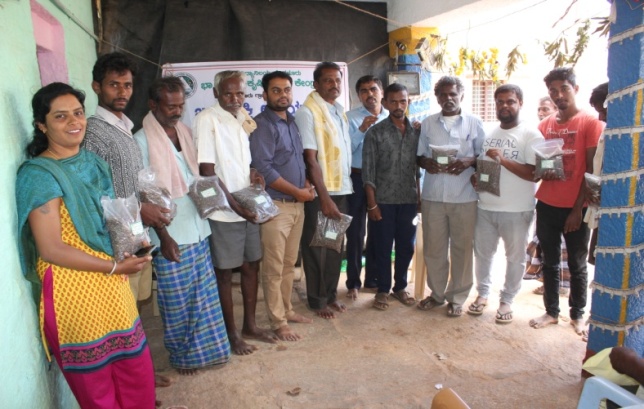 Technology: TNAU, Tamil nadu
High yielding multicut fodder  variety CoFS-31 :170-180 t/ha/yr (6-7 cuts) with good palatability 
Improved agro techniques for multicut fodder production
Silage production technology in bags
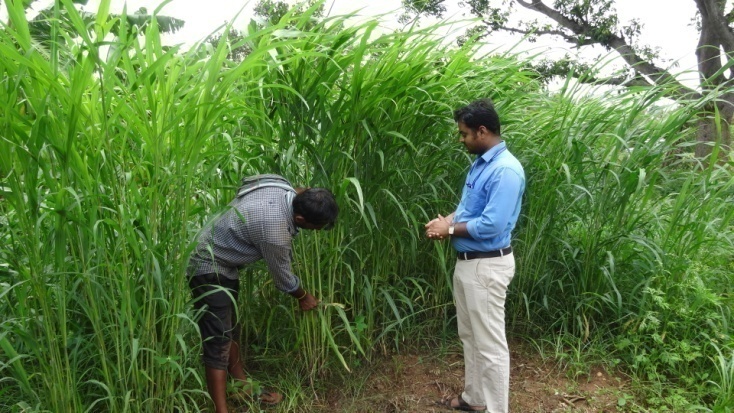 CoFS-31
Critical Inputs
Implementation
Demos: 10 (1 ha)
Total cost: Rs.21, 000 (B+FD)
Vil.: Vabasandra & K.R.Pura
Taluk: Doddaballapur & Nelamangala
Scientists – Agron  and SS
Parameters
Plant height (cm)
Number of tillers/culm
Green fodder Yield (t/ha)
Palatability (%)
4. Demonstration of Popcorn as alternative crop for finger millet under rainfed situation
Rationale
Replacement of high value crop to finger millet
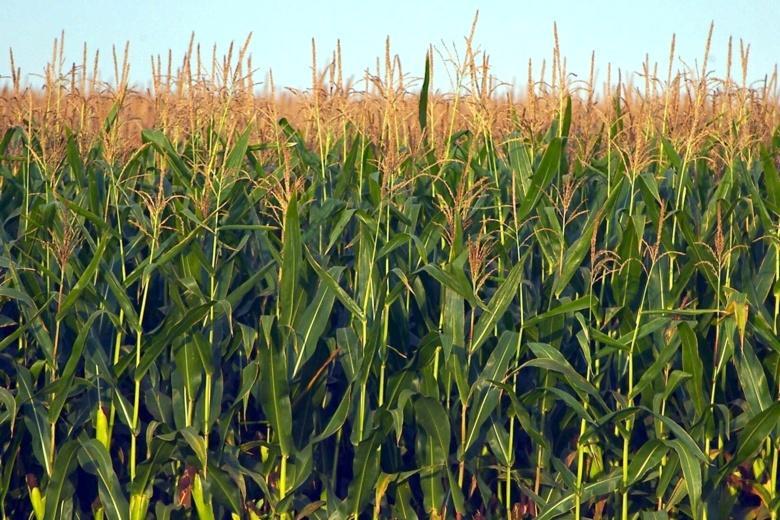 Technology: UAS (B)
Replacement of finger millet by pop corn
Seed treatment
 Installation of pheromone traps  - 15/acre
Spraying of Spinosad – 0.4 ml/L
Pop corn
Critical Inputs
Implementation
Demos:  5(1 ha)
Total cost: Rs.  30, 500
Vill: Vabasandra
Taluk: Doddaballapura 
Scientist : PP, Hort (SS & H),& SS
Parameters
Plant height (cm)
 No. of cobs/plant
 Yield (t/ha)
B:C ratio
5. Fertigation in tomato for enhancement of yield and quality
Rationale
Indiscriminate use of Water Soluble Fertilizers.
Lack of knowledge on recommended fertilizer schedule.
Technology: IIHR, Bengaluru
RDF – 60:45:60 kg/acre
20% RDF as basal fertilizer application 
80% RDF through Fertigation (Water soluble fertilizers once in 3 days)
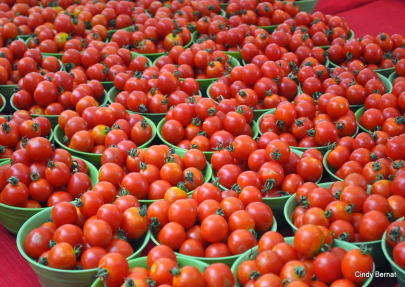 Fertigation Schedule
Critical Inputs
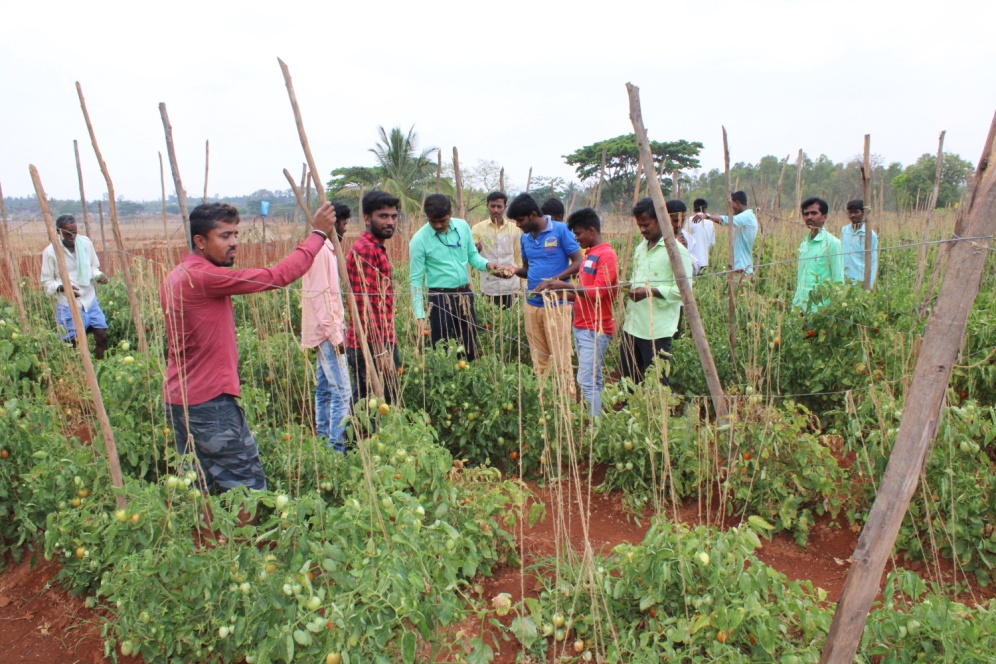 Implementation
Parameters
Demos: 5 (1 ha)
Total Cost: Rs.  21,250 (B+FD)
Vil.:  Lakkondahalli, Hosakote Tq. 
Scientists: SS, Hort (Sr.S&H), Agron
Soil fertility status 
 Plant  height (cm)
No of fruits /plant
Weight of the fruit (g)
Yield  (t/ha)
B:C ratio
Distribution of Soil Health Cards
6. Integrated Nutrient Management in Pole bean
Rationale
No K application 
Micronutrients application is not followed
Low yield and poor quality
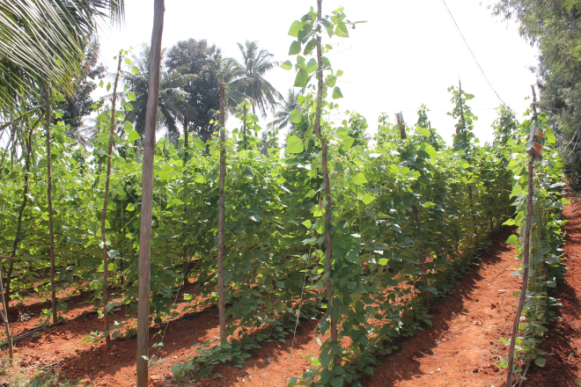 Technology: UAS, Bengaluru
PSB – 150 g for seed treatment
AMC – 5 kg for 500 kg FYM/Compost
FYM: 10 t/ha, RDF – 25:40:30 kg/acre
50% N, 100 % PK as basal and 50 % N as top dress after 4 WAS
Vegetable special (2 sprays: Flower bud initiation & 10-15 days after 1st spray)
Implementation
Critical Inputs
Demos: 5 (1 ha)
Total Cost: Rs. 15,750 (B+FD)
Vil.:  Krishnarajapura, Nelamangala Tq 
Scientists: SS, Hort (Sr.S&H) & Agron
Parameters
Soil fertility status 
Plant  height (cm)
No of branches/plant
No. of pods/plant
Length and girth of pod
Yield  (t/ha)
B:C ratio
Distribution of Soil Health Cards
7. Soil test based nutrient management for tissue culture banana
Rationale
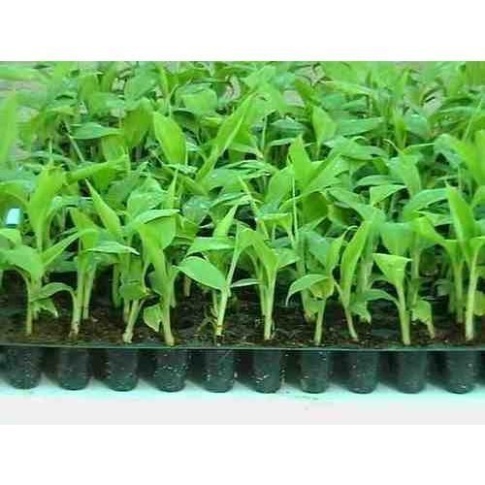 Imbalanced fertilizers application
Low yield
Pest and disease incidence
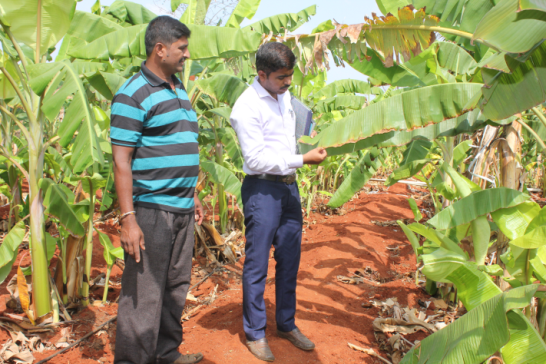 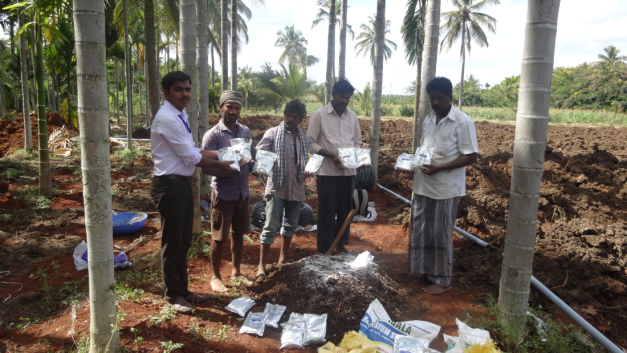 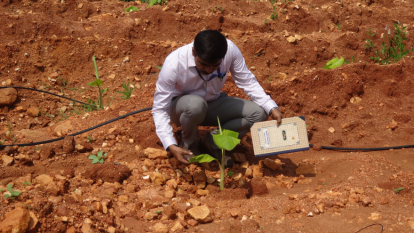 Implementation
Critical Inputs
Demos :  05 (1.25 Acre) 
Total Cost : Rs. 22,000  (B+FD)
Vill. : Vabasandra, Doddaballapura Tq
Scientists : SS, Agron & Hort (Sr.S&H)
Parameters
Soil fertility status 
No. of fingers/bunch
Bunch weight (g)
Yield (t/ha)
Panama wilt incidence (%)
B:C ratio
Distribution of Soil Health Cards
8. Integrated Crop Management in Tomato
Rationale
Indiscriminate use of fertilizers due to lack of knowledge on recommended schedules
Early blight, Late blight, ToLCV , Tospo &bacterial wilt disease incidence (34%) 
Leaf miner &Fruit borer incidence (29%)
Indiscriminate use of PP chemicals
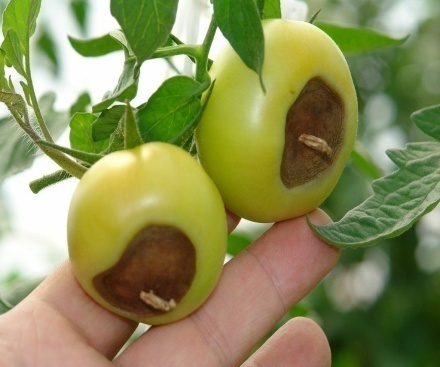 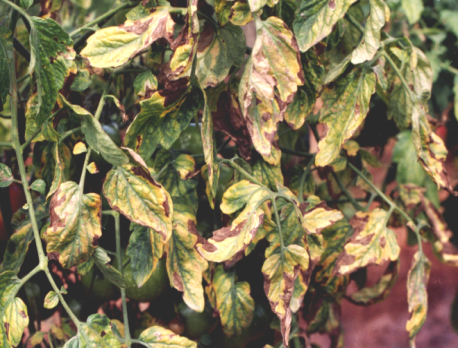 Blossom end rot
Early blight
Technology : IIHR & UAS (B)
Arka Abedh hybrid 
Marigold as trap crop (16:1)
Use of enriched FYM with bio agents
Fertigation schedule
Spraying of neem & pongamia soap (5g/L)
 Spray of  Bt (1g/L)
 Installation of yellow & blue sticky cards (10/acre) & Wota-T traps (5/acre)
Spraying of vegetable special
Need based PP chemicals
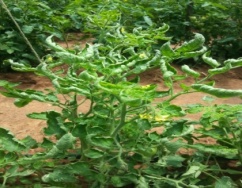 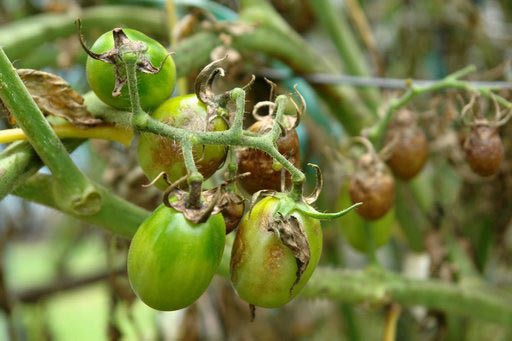 Late blight
Leaf curl virus
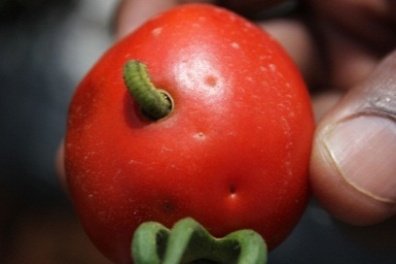 Fruit borer
Critical Inputs
Implementation
Demos: 05 (1 ha)
Total cost: Rs.  46,250
Vill: Krishnarajapura
Taluk: Nelamangala Tq.,
Scientist : Hort (SS & H), PP, Agron, SS & AE
Parameters
Growth parameters 
Disease incidence (%)
Pest incidence (%)
No. & cost of sprays
Yield  (t/ha)
B:C ratio
Implementation
9. Integrated Crop Management in Rose
Rationale
Improper pruning
 Imbalanced use of fertilizers
Severe pest and disease incidence
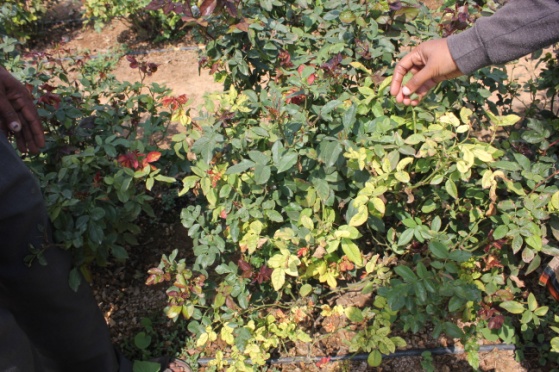 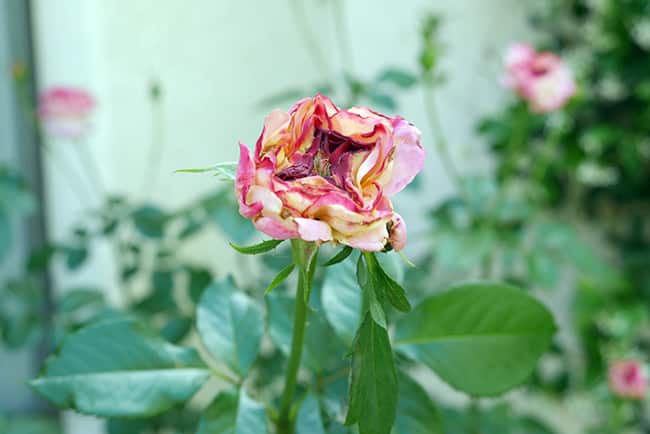 Technology : IIHR
Soil test based RDF
Enrichment of FYM with bio agents 
Timely Pruning
 Use of sticky cards
 Foliar spray of micronutrient mixture
Timely spraying of plant protection chemicals
Fe chlorosis
Thrips
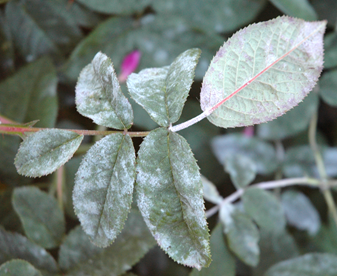 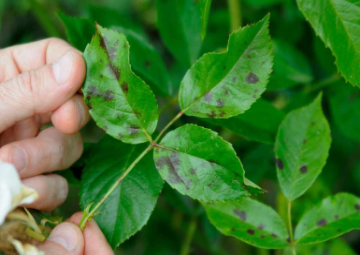 Black spot
Powdery mildew
Critical Inputs
Implementation
Demos: 05 (1 ha)
Total cost: Rs.  42,750
Vill: Lakkondahalli
Taluk: Hosakote 
Scientist : Hort (SS & H), PP, Agron, SS & AE
Parameters
Plant height
 No. of branches/plant, no. of flowers/plant, 
Pest and disease incidence(%) 
Yield (qt/ha),  flower size, diameter & shelf life 
 B:C ratio
10. Eco-friendly management of Fall armyworm in Maize
Rationale
Fall army worm incidence (38%)
Technology: UAS (B) & NBAIR
Seed treatment 
Release of Trichogramma chilonis – 2 card/acre
Spraying of Heterorhabditis indica 1% wp (5.1x104 U/g) – 4 kg/acre 
Spraying of Neem based azadirachtin 10000 ppm – 2ml/L
Spraying of Bt – 10ml/L
Spraying of Spinetoram (microbial) (0.5ml/L) 
Preparation of poison bait
Installation of pheramone traps  - 15/acre
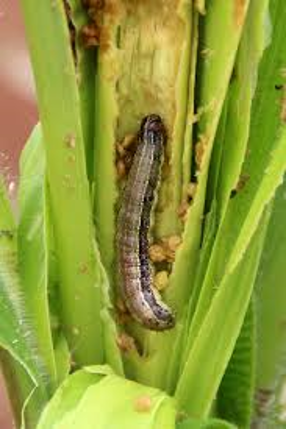 Fall  armyworm
Critical Inputs
Implementation
Demos:  5(1 ha)
Total cost: Rs.  51, 375
Vill: Lakkondahalli
Taluk: Hosakote  
Scientist : PP, Hort (SS & H), Agron, SS & AE
Parameters
Growth parameters
Fall armyworm  incidence (%)
Yield (t/ha)
B:C ratio
11. Integrated crop management in Brinjal
Rationale
Shoot and fruit borer (31%) infestation
Bacterial wilt incidence (18%)
Poor quality  fruit
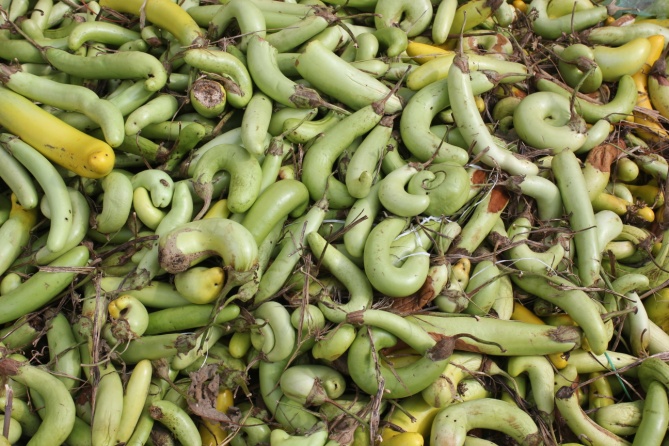 Technology : IIHR
FYM enrichment with Trichoderma harzianum and Pseudomonas fluorescens
Installation of Wota-T traps (10 no/acre) 
Spray of Bt (1g/L) & Neem Soap (5g/L)
Spraying of Spinosad (microbial) – 0.5 ml/L
Vegetable special (3g/L)
Spraying of need based chemicals
Shoot & Fruit borer
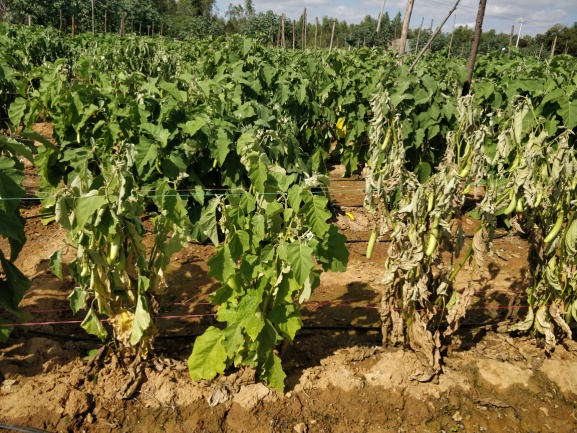 Bacterial wilt
Critical Inputs
Implementation
Demos: 05 (1 ha)
Total cost: Rs.  44, 250
Vill: Vabasandra
Taluk: Doddaballapura
Scientist : PP, Hort (SS & H), Agron,  SS & AE
Parameters
Growth parameters 
Shoot and fruit borer & wilt  incidence (%)
Yield  (t/ha)
B:C ratio
Implementation
12. Management of Yellow Mosaic Virus in Pole bean through Integrated Approach
Rationale
Severe incidence of YMV (> 42%)
Technology : UAS (B)
Seed treatment with Thiomethaxam 25 WG – 5g/kg seeds
Mulching with black silver mulch
 Intercropping with two rows of border crops of maize 
 Soil application of Pseudomonas fluorescens along with neem cake, installation of yellow sticky trap @ 10no/acre
 Spraying of neem soap (5g/L), Seaweed extract (1.5ml/L), Thiamethoxam 25% WG (0.5 g/L) and Imidacloprid 17.8 SL (0.5ml/L)
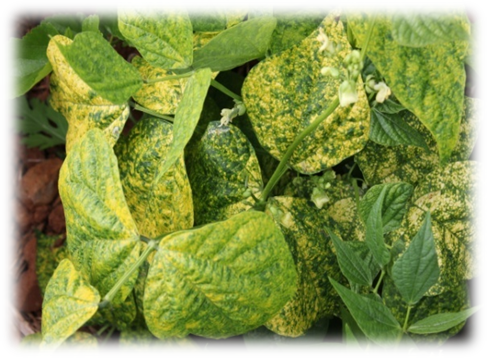 Critical Inputs
Implementation
Trials :  05 (1.0 ha) 
Total Cost : Rs.  45,000 (B+FD)
Vill. : Krishnarajapura
Taluk : Nelamangala
Scientist: PP, Hort (SS & H), Agron, SS & AE
Parameters
Plant height (cm), No. of pods/plant, pod length (cm)
Disease incidence (%)
No. & cost of sprays
Yield 
B:C ratio
13. Ration Balancing through Integrated Approach in Dairy Animals
Rationale
Lower milk yield
Lower milk quality (fat %, SNF)
Ruminal acidosis (Sub clinical)
Technology :   NIANP&  KVAFSU
 Urea enrichment of crop residues 
 Chaff cutting of forages
 Total Mixed Ration (TMR)
 Mineral mixture
Azolla supplementation 
 Silage
 Ration balancing programme (TDN, CP, Ca & P) using Feed Assist software
Critical Inputs
Implementation
Total Cost (20 Animals) : Rs. 79,000 (B+FD)
Vill : All cluster villages 
Scientist– AE, Hort (SS & H) & PP
Parameters
Milk yield, Milk fat %, Milk SNF & income
Nutrition Garden
1. Nutrition garden for farm families
Rationale
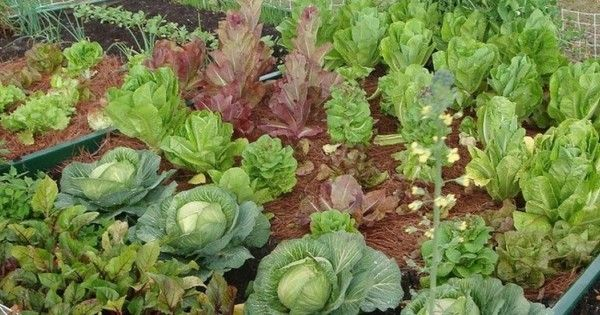 Non-availability of the vegetables   
      across the season
Nutritional insecurity 
Lack of knowledge on importance of      nutrition garden
Technology : IIHR
Establishment of nutrition garden in backyard
Critical Inputs
Implementation
Demos: 25
Total cost: Rs. 48,500
Vill: All cluster villages
Scientist : AE, Hort (SS & H) & PP
Parameters
Production of vegetables and fruits (kg)
Incremental rate of consumption 
Consumption of vegetables & fruits(kg)
Sale
Activity 
Calendar of KVK Personnel
Calender of activities for Senior Scientist & Head (Horticulture)
Calendar activities for Senior Scientist & Head (Horticulture)
Other activities of Senior Scientist & Head (Horticulture)
KVK Farm and Revolving Fund utilization by the Sr. S & H-Horticulture
Calendar activities for Scientist (Plant Protection)
Calendar activities for Scientist (Plant Protection)
Calendar activities for Scientist(Plant Protection)
Calendar of activities for Scientist (Agronomy)
Calendar of activities for Scientist (Agronomy)
Calendar activities for Scientist (Soil Science)
Calendar activities for Scientist (Soil Science)
Calendar activities for Scientist (Soil Science)
Calendar activities for Scientist (Agril. Extension )
Calendar activities for Scientist (Agril. Extension)
On Campus trainings
Contd..
Calendar of Activities for Farm Manager
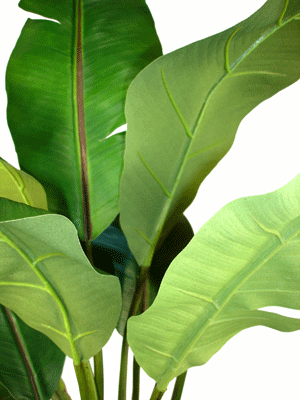 Calendar activities for Programme Assistant (Lab)
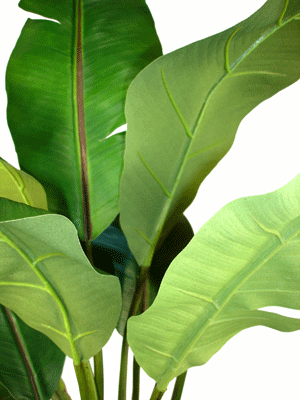 Activity Calendar Programme Assistant (Computer )
MPR-Monthly Progress Report; MR-Monthly Report; SA-Significant Achievements; QR-Quarterly Report; 
HYR-Half Yearly Report; AR- Annual Report; BS-Budget Status; SMSR-SMS Report; STR-Soil Tested Report; OLRS- Online Reporting System
Activities Calendar of Programme Assistant (Computer)
Attending e-mails received from various Govt. departments/schemes/offices/ institutions, etc.
Attending day-to-day computer related work such as preparation of letters, statements, charts, Power Point slides, data management, etc.
Creation and maintenance of relevant database system for KVK
Updating the new technologies released in respect of agriculture/horticulture crops through internet browsing
Assisting in conducting the Group discussion meetings/lectures with Line Departments.  
Any other work entrusted by the Programme Coordinator and Scientists
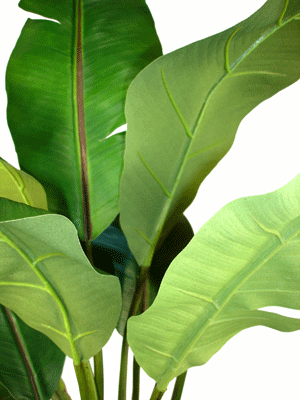 Thank you